Proper Pruning
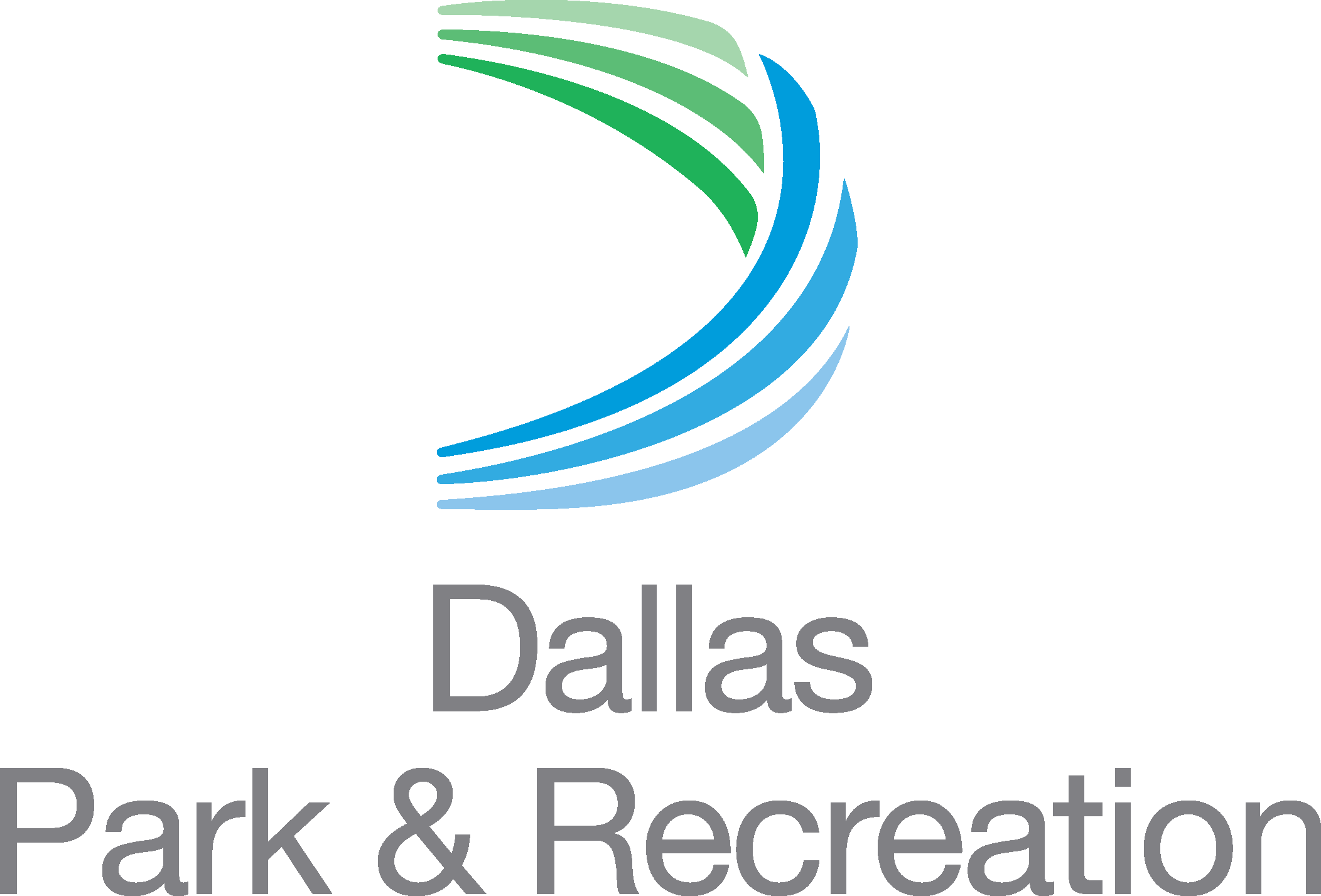 Presented by Steve Houser
Certified/Consulting Arborist
ISA Certified Arborist, TX #0107
Certified Texas Master Gardener, Dallas County
Dallas County                                                Master Gardener Association
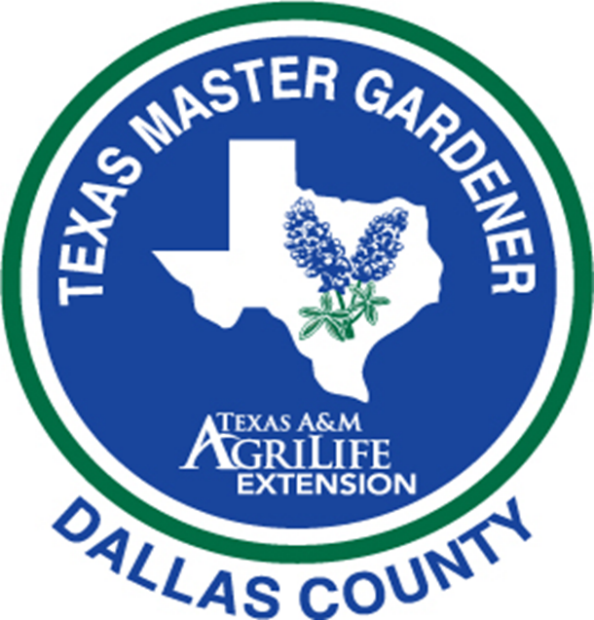 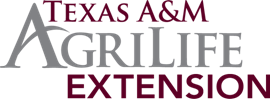 Reasons to Prune
Prune only when necessary, and for a specific purpose
Improving aesthetics and removal of dead limbs
Improving health
Removal of storm damage
Raising low limbs
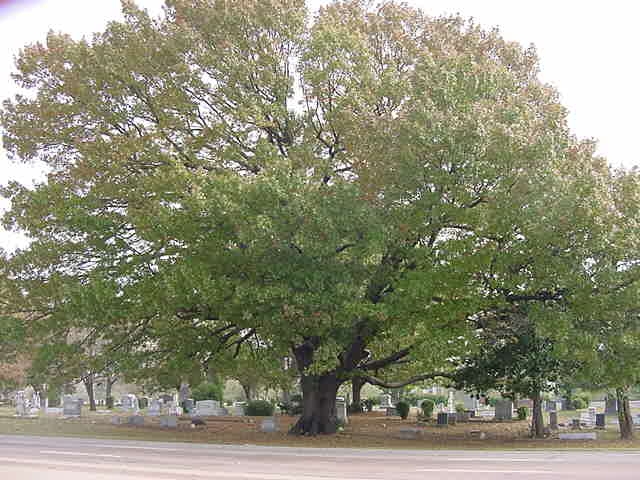 Reasons to Prune
Promotes strong branching unions by correcting structural deficiencies which can lead to structural failure as well as potential liability.
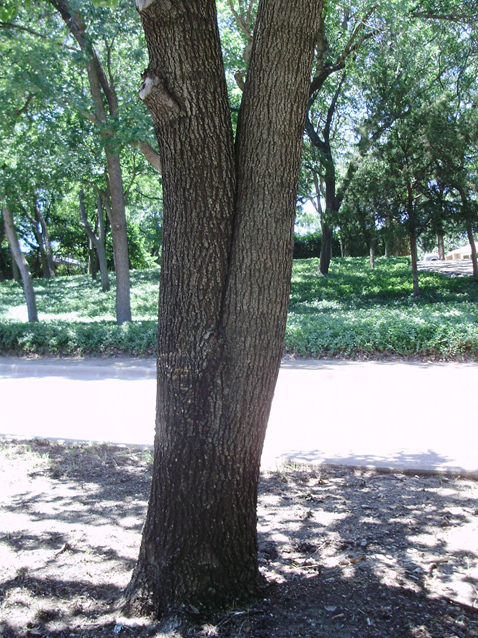 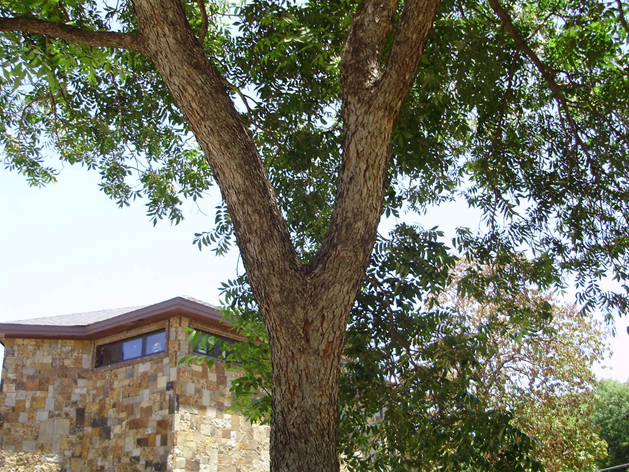 Left:  V-shaped- weak branching union
Above:  U-shaped- strong branching union
Reasons to Prune
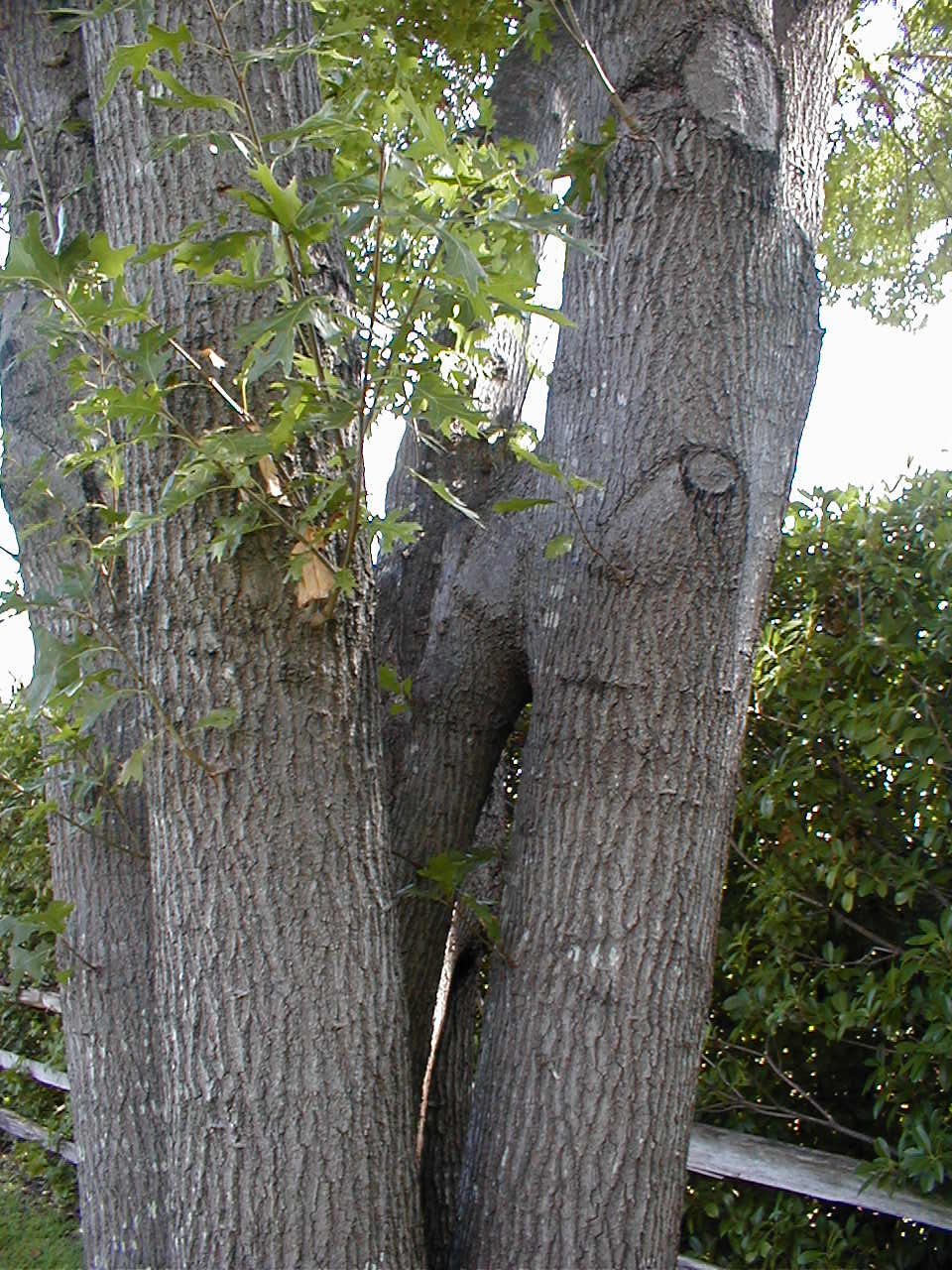 Reducing or preventing co-dominant stems                     on shade trees.
Reasons to Prune
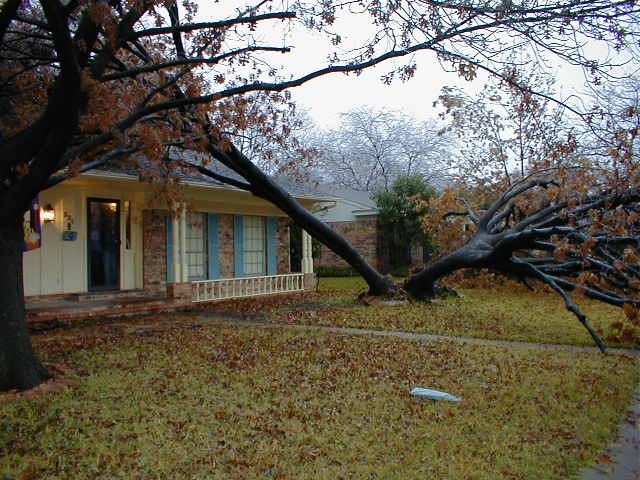 Co-dominant stems often fail as they get larger.
Reasons to Prune
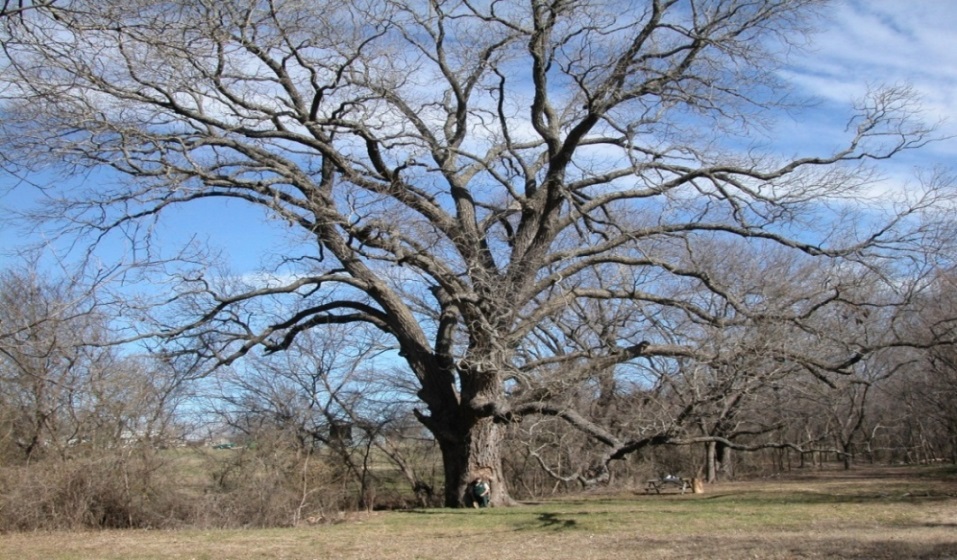 Reduces hazard and liability potential, in part, by reducing the weight on longer limbs, especially fruit and nut producers.
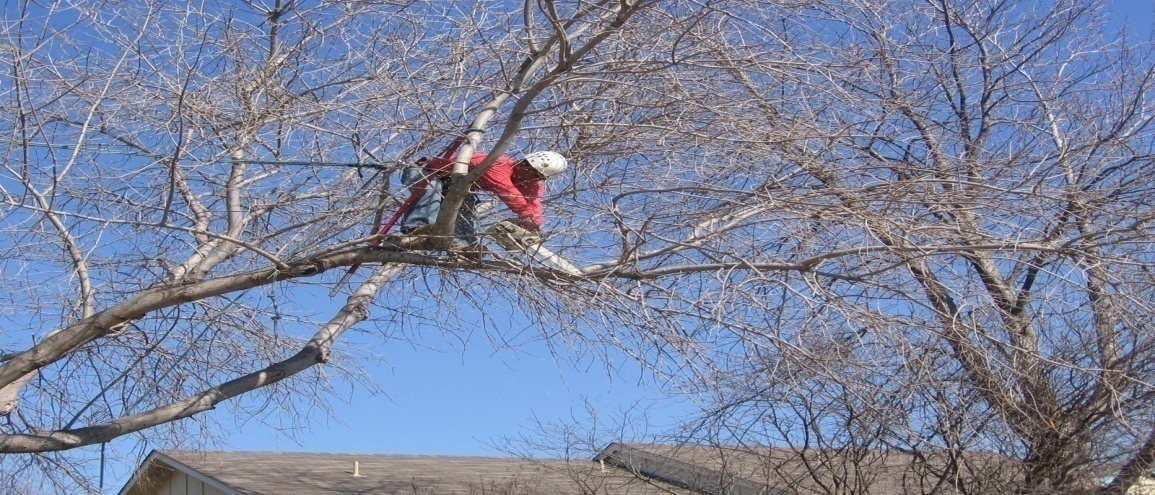 Reasons to Prune
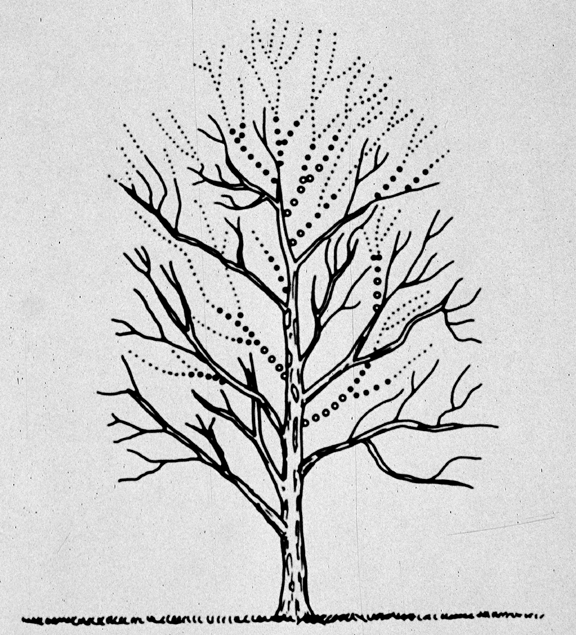 Control the size, or growth form by reducing the size

Typically required due to the wrong tree in the wrong location
Reasons to Prune
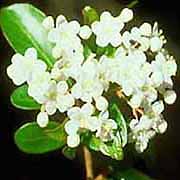 Positive influence on fruit,   nut, or flower production
Directs growth according              to needs
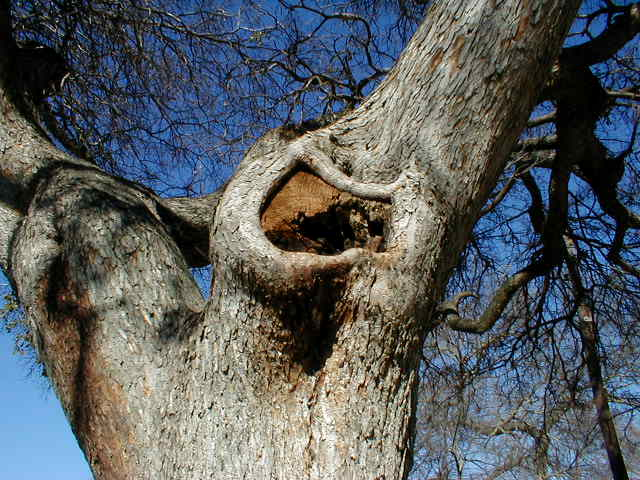 Other legitimate reasons              exist, such as offsetting damaged roots or decay in a limb or trunk
When to Prune
Since flowers grow from buds formed late in the growing season on most shade and ornamental trees, if you want a good show of flowers, wait to prune until after they bloom

Prune maples, walnuts and birch during the growing season, if possible, to avoid sap oozing from the cuts
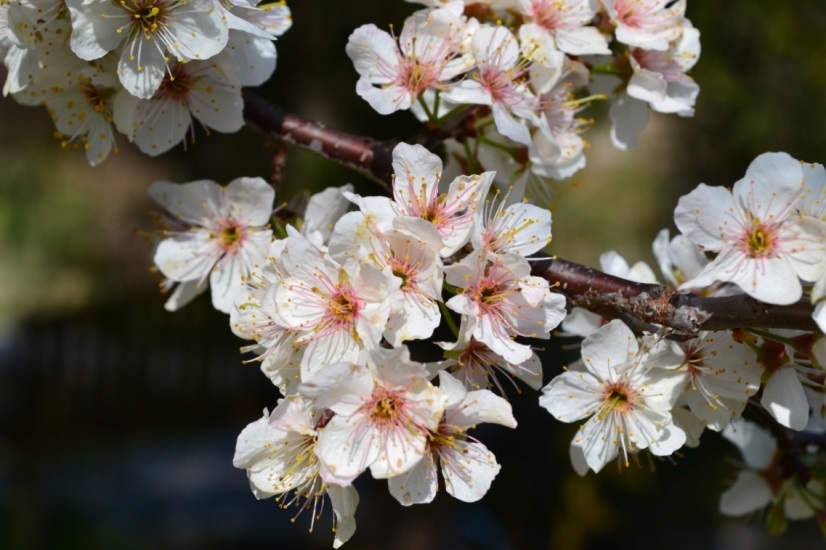 When to Prune
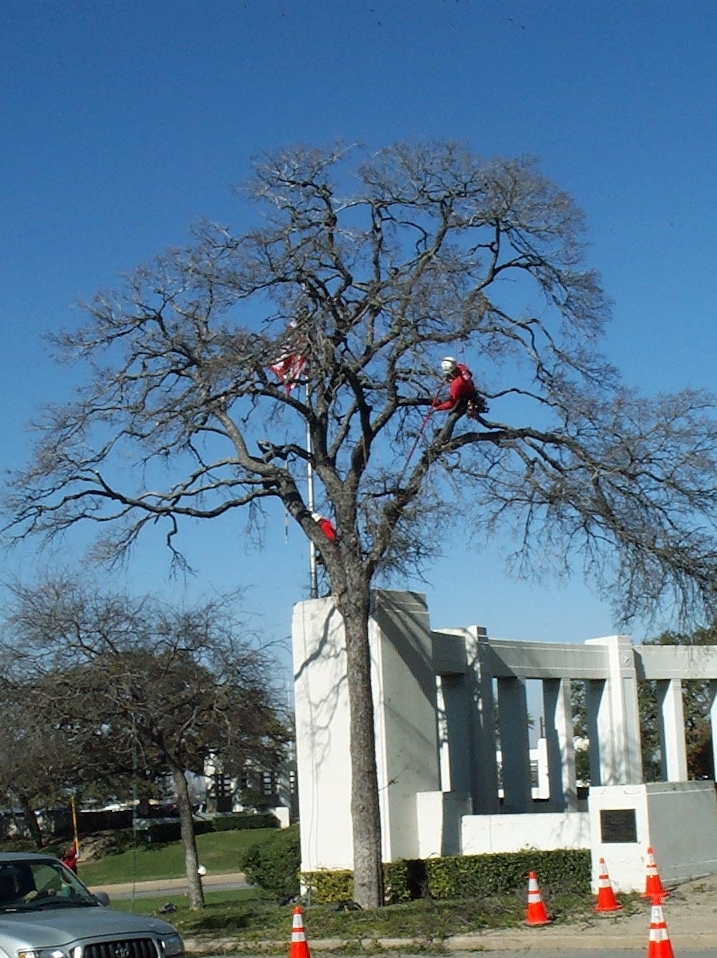 Oaks and other species can be pruned throughout the year as long as it is done properly and precautions are taken regarding all potential pathogens.
How Often to Prune?
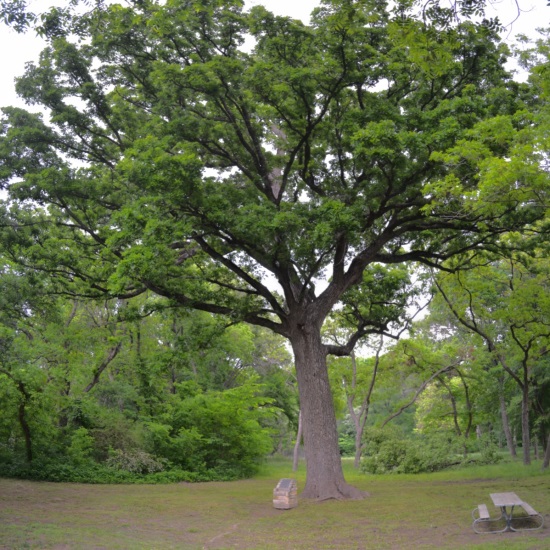 Most all moderate to slow growing species such as oaks, elms, or ash                can be pruned every 3-5 years as                    they age
Faster growing species such as mulberry, cottonwood, or willow may need to be pruned every year when they're young, and every 2-4 years as they age
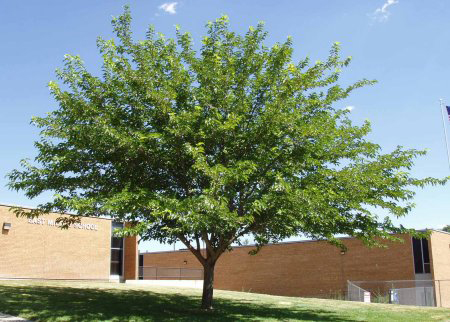 Trees can be a great place for old falcons to rest!!
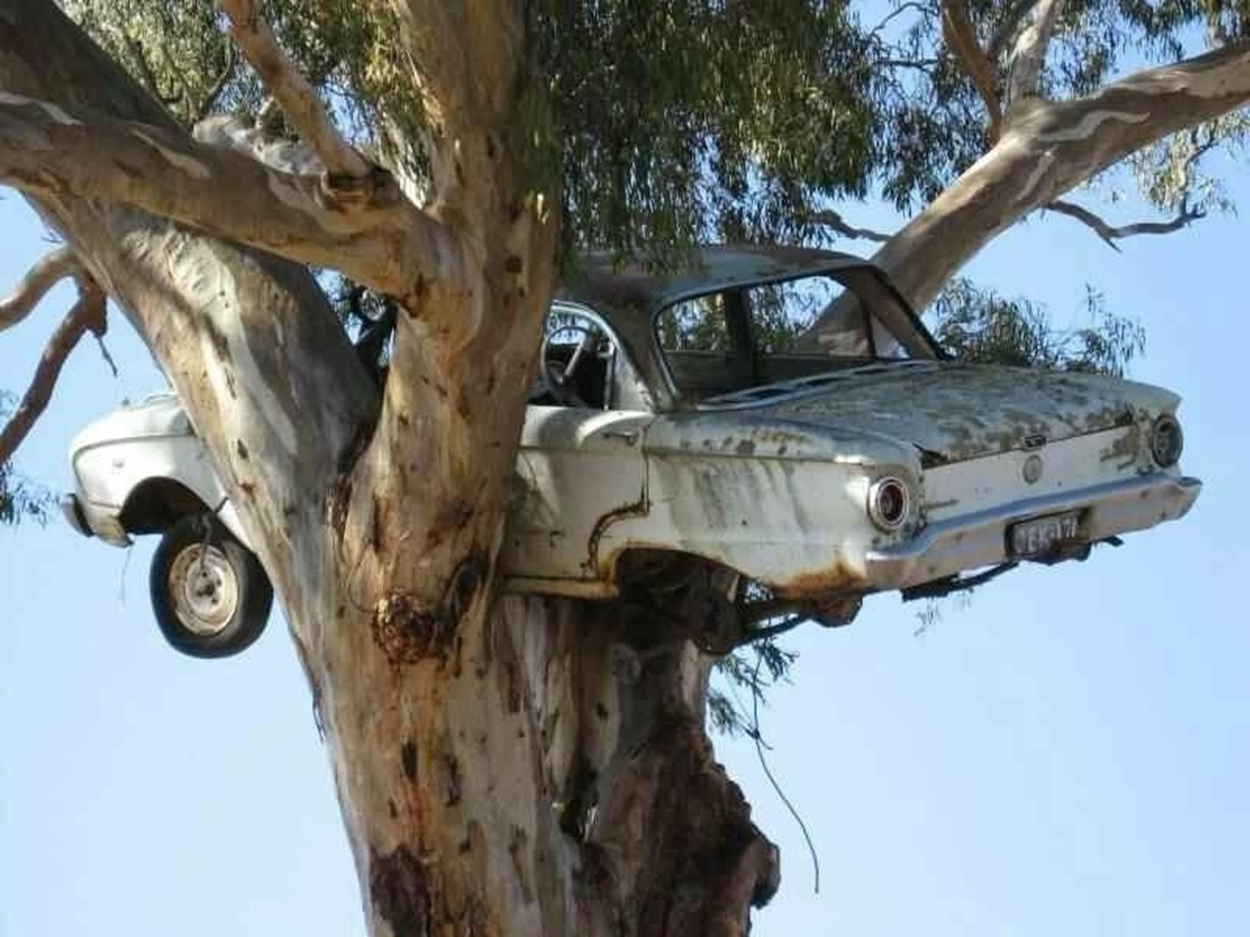 Basic Tree Physiology
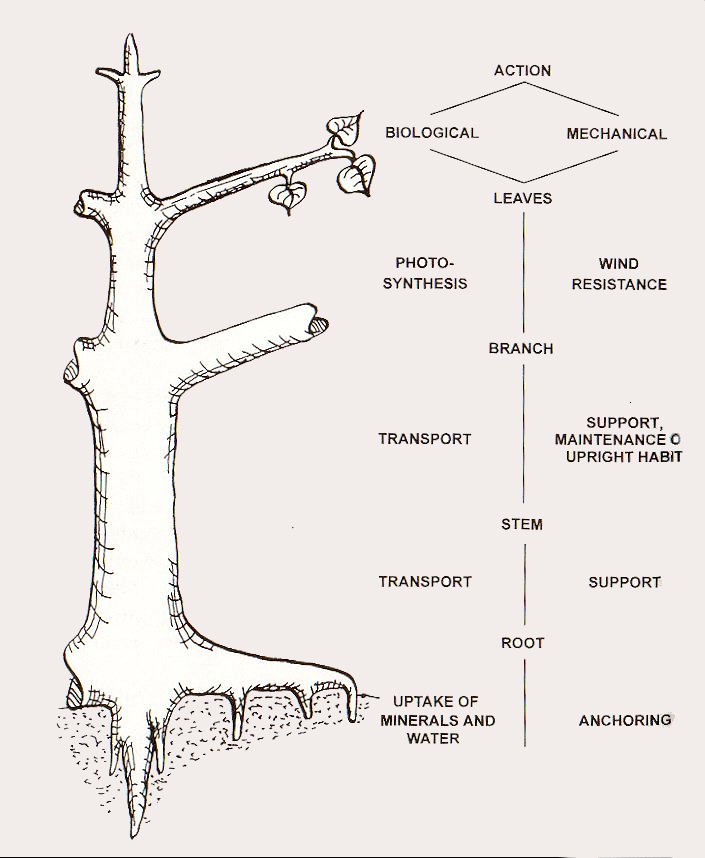 All parts of a tree have both a biological as well as a mechanical function.

    Trees have a natural mechanical design and any pruning must work with…rather than against the design (feather).
Tree Physiology
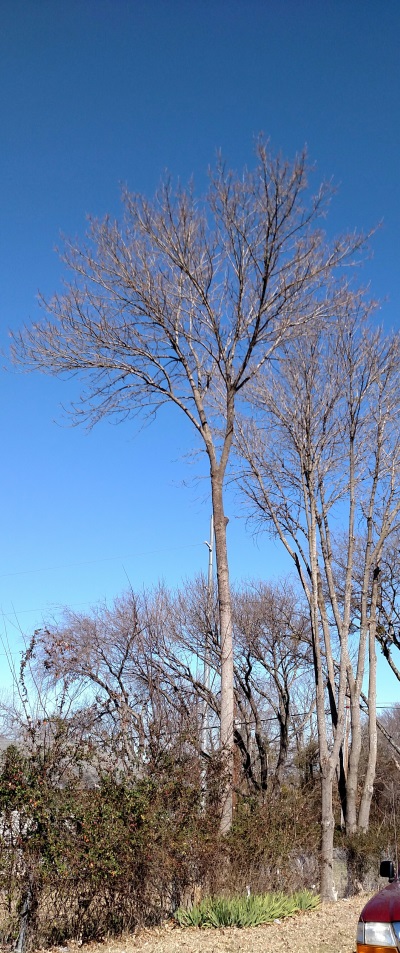 Foliage produces food for the plant through photosynthesis with the sun.
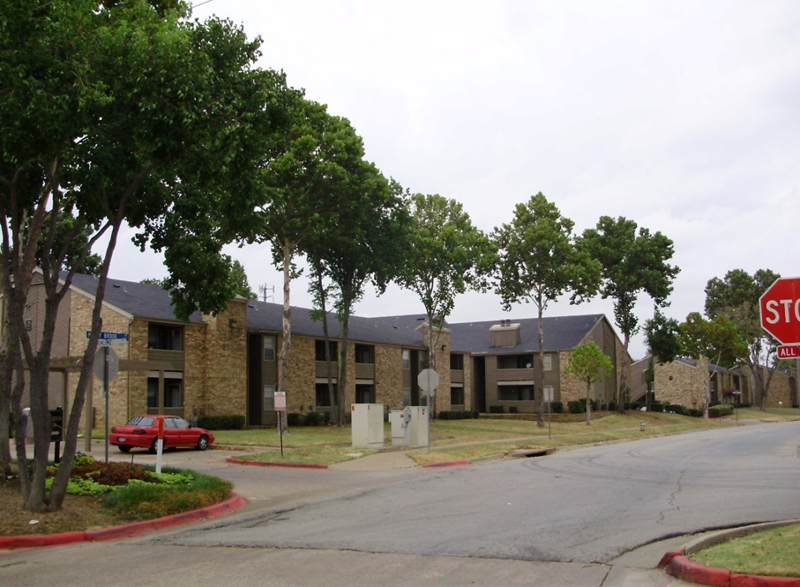 Avoid removing more than 20-25% of the foliage in any given year.
Tree Physiology
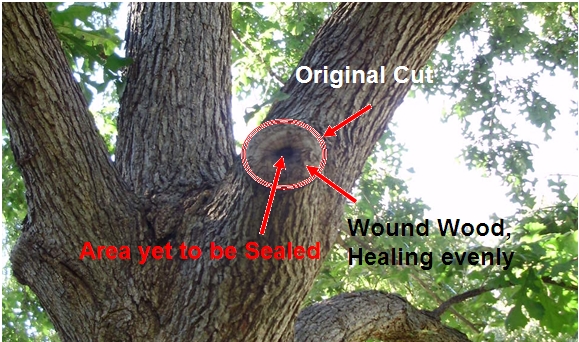 Each cut is a wound that must heal.

Trees compartmentalize,                   or grow over a  cut              wound from all sides.
Tree Physiology
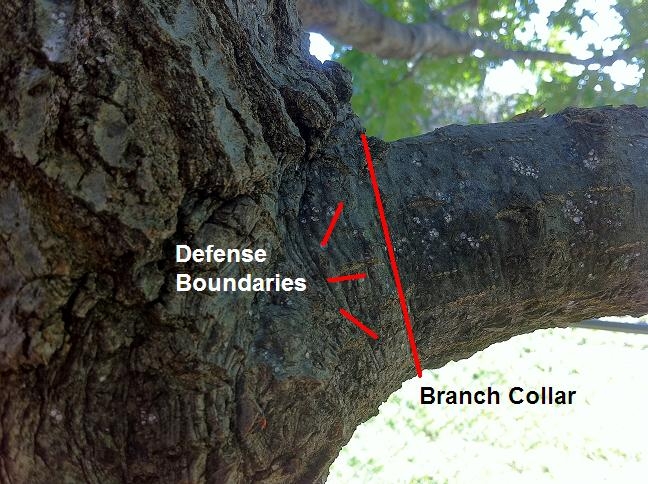 Trees have a natural defense boundary that should not be damaged.

The final cut should be made at the branch collar.
My office manager sent me this…
New cell phone for Chivo…
Tree Physiology
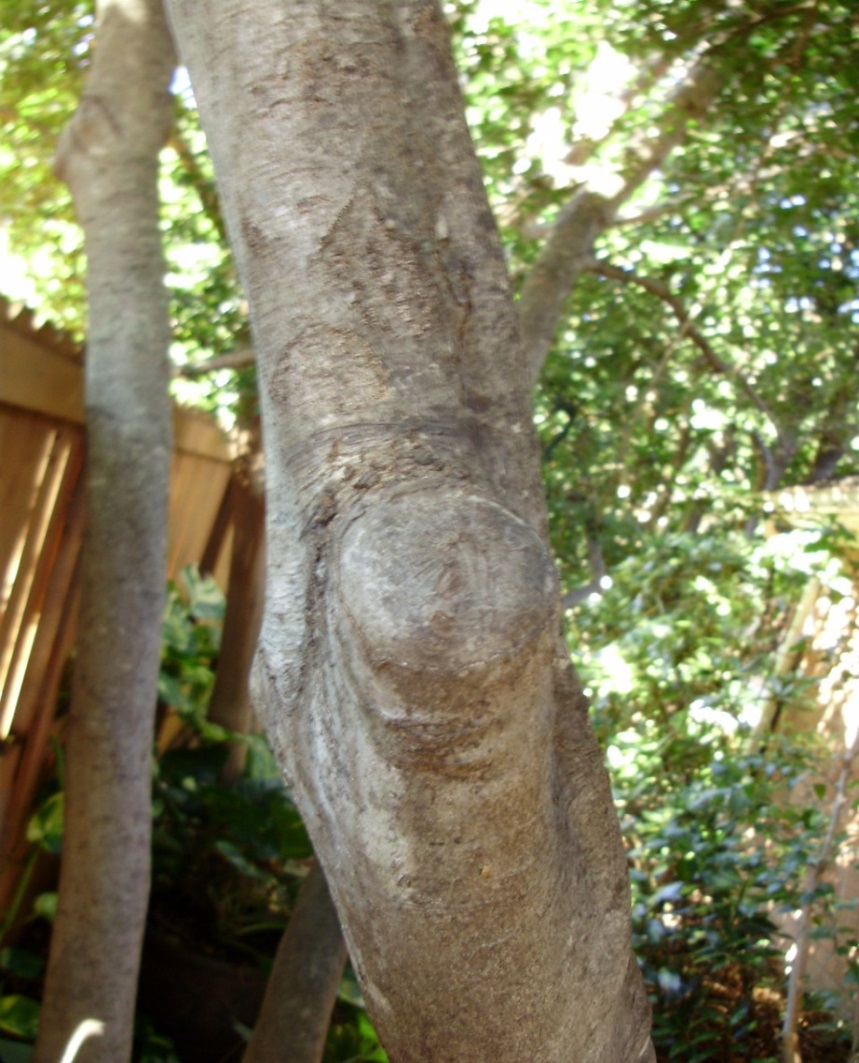 A proper cut made at the branch collar compartmentalizes evenly on all sides.

Proper cuts are the trademark of an expert and a good way to tell the good from the bad.
Trees Love Proper Cuts!!
Tree Physiology
Small cuts made throughout the life of a tree are better than large cuts made too late in life

Small wounds compartmentalize quicker than large wounds

Some species are very poor at compartmentalizing wounds (sugarberry)
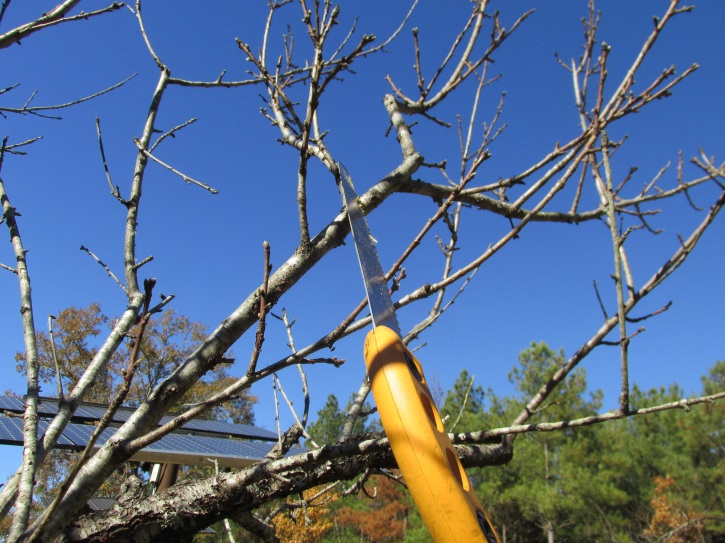 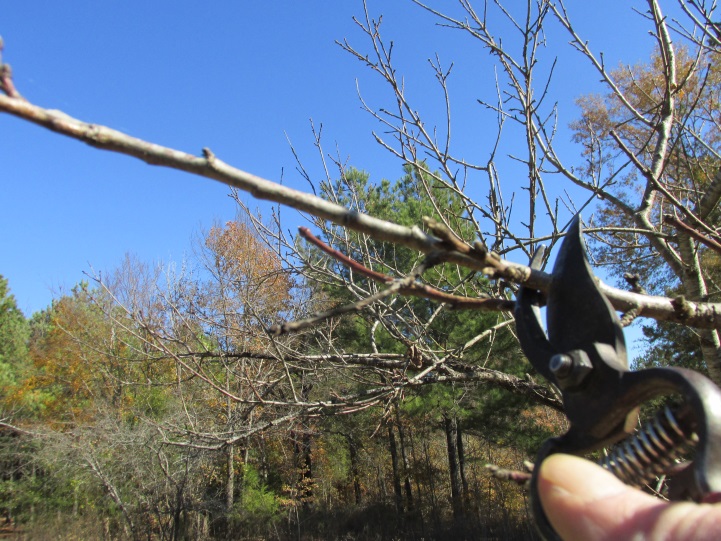 Tree Mechanics
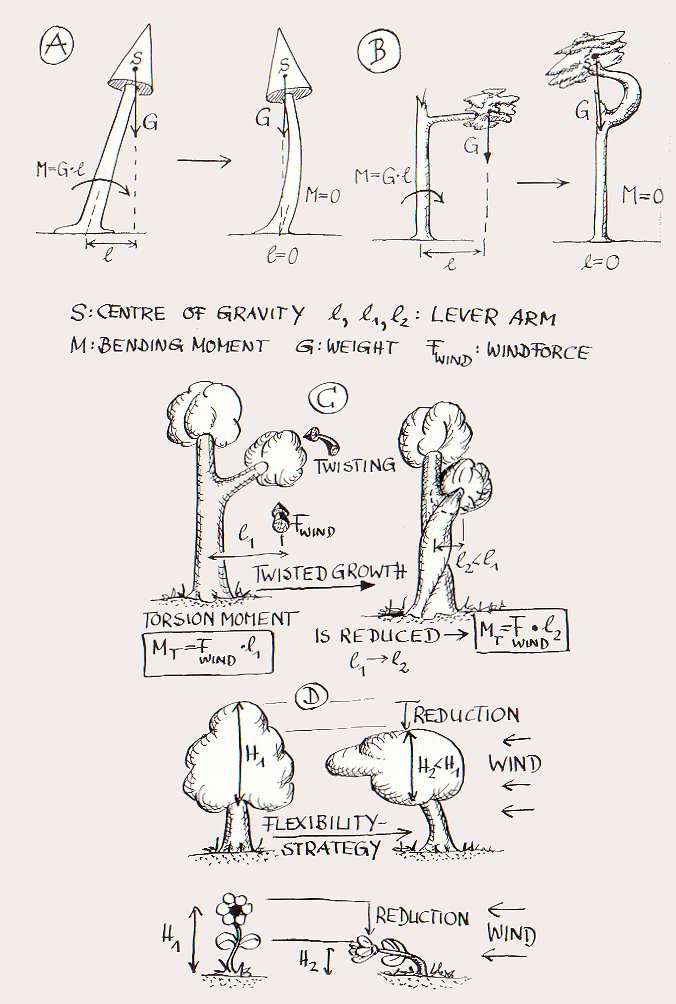 Trees are not static… they are dynamic.

Prof. Claus Mattheck, axium of uniform stress.
Tree Mechanics
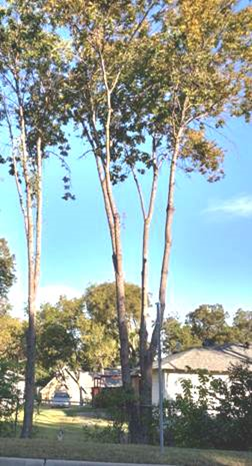 Raising low limbs over a third of the tree’s height greatly increases the odds of structural failure.
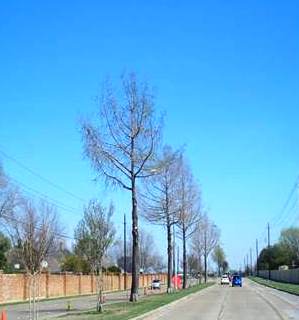 It also has a negative effect on its health because a third of the foliage is missing.
Ever see a dog that thinks he’s…              a squirrel?
Photo by Natalie Stevens
Tree Growth Forms
There are many different growth forms of shade and ornamental trees. Each may require a different type of pruning.

The Live oak has a broad spreading & low branching habit.
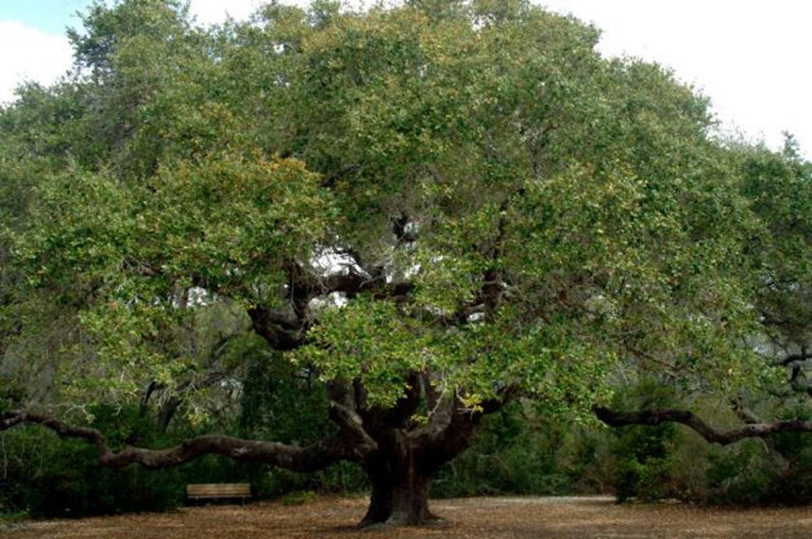 Tree Growth Forms
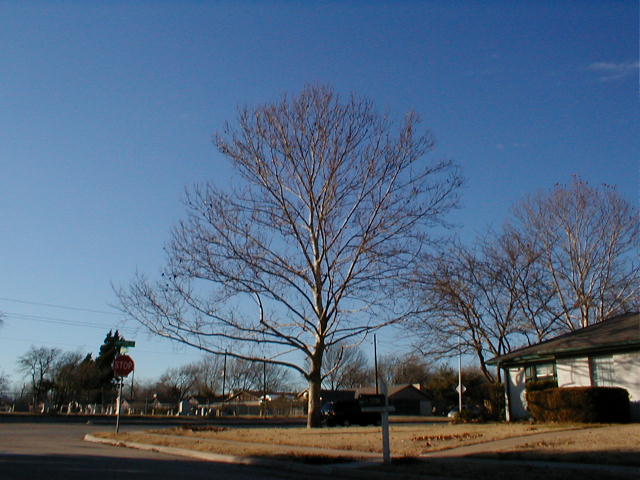 A sycamore will have an upright branching habit and it is tall, with a strong central leader.

This is known as an “excurrent” form.
Tree Growth Forms
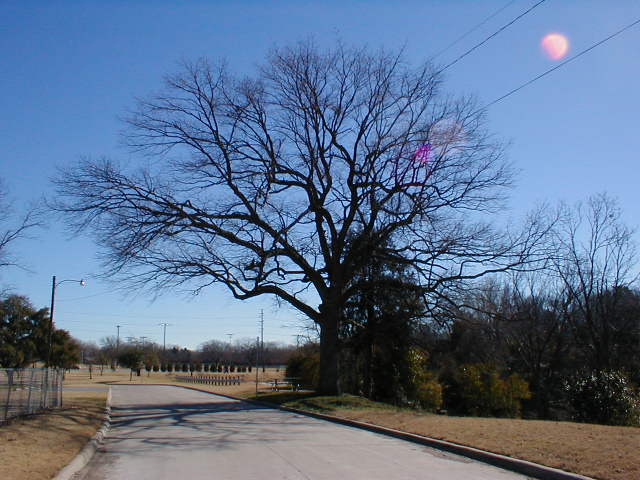 A Texas red oak will be short and broad spreading with a great amount of lateral growth.
  
This is known as a “decurrent” form.
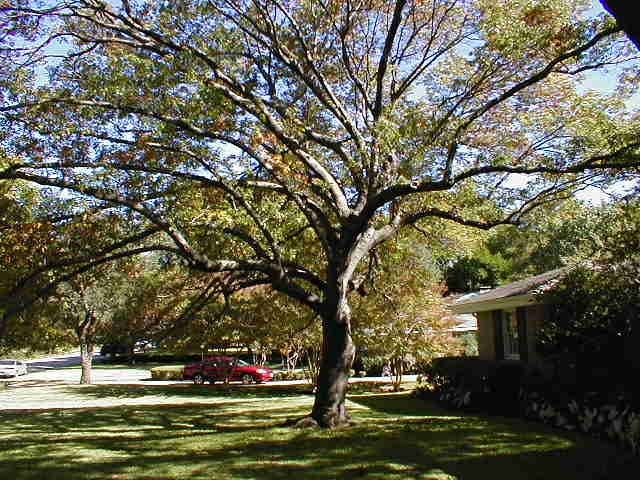 Tree Growth Forms
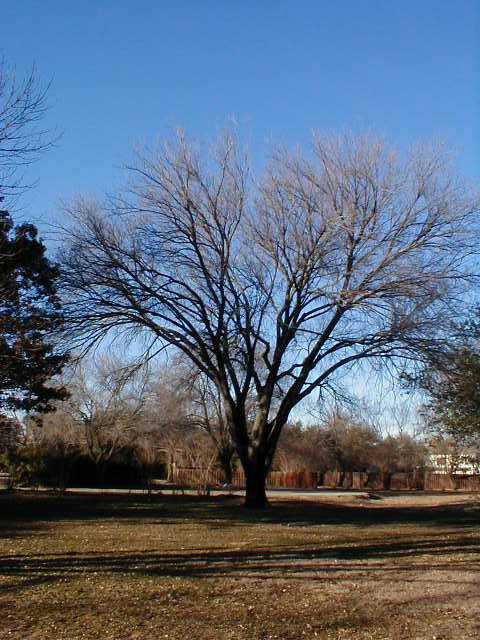 An American elm has a “vase” shaped growth form, which often leads to a weak branching habit.
Tree Growth Forms
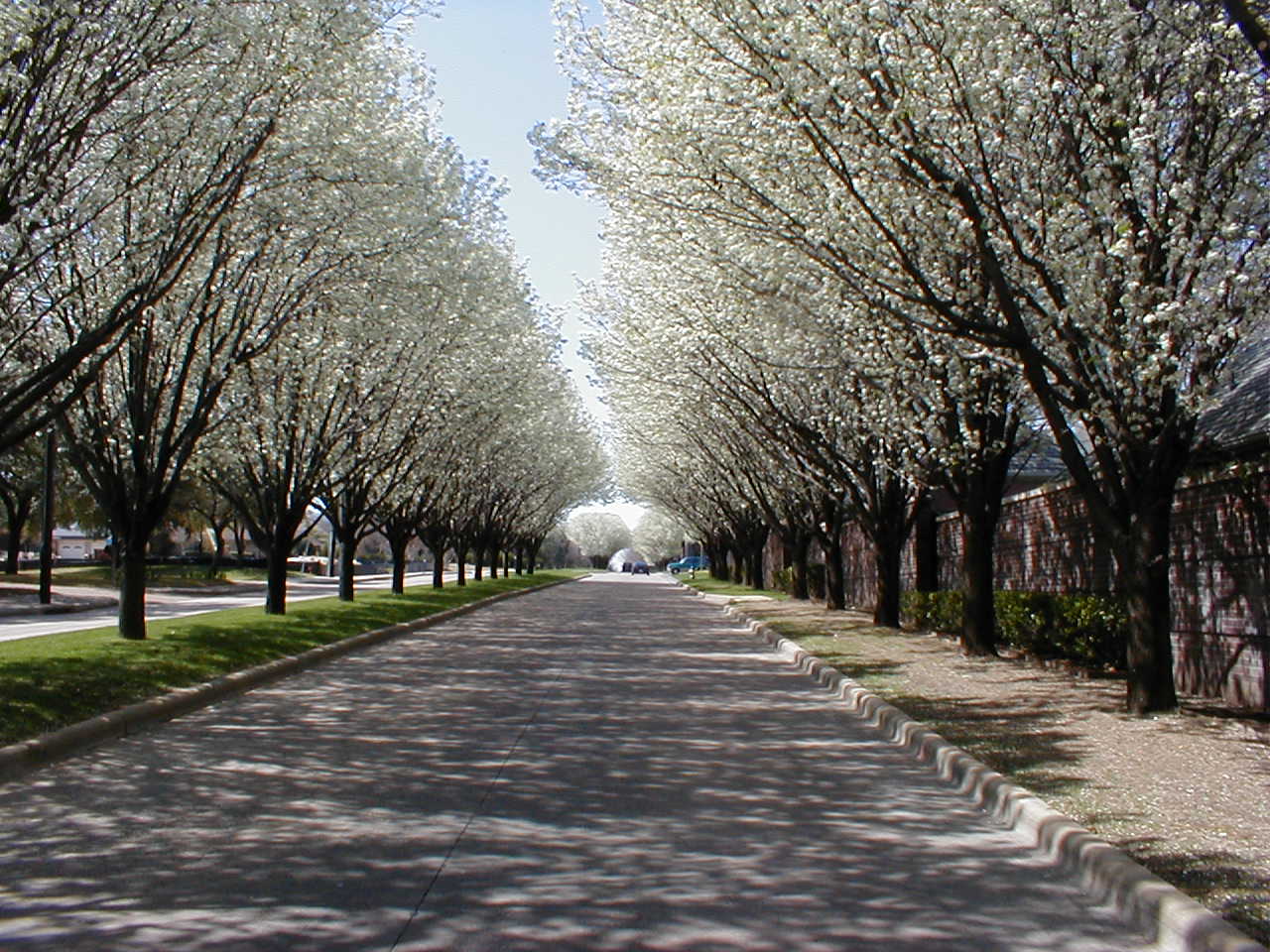 All growth forms are genetic, with some being predisposed to structural failure.
Tree Growth Forms
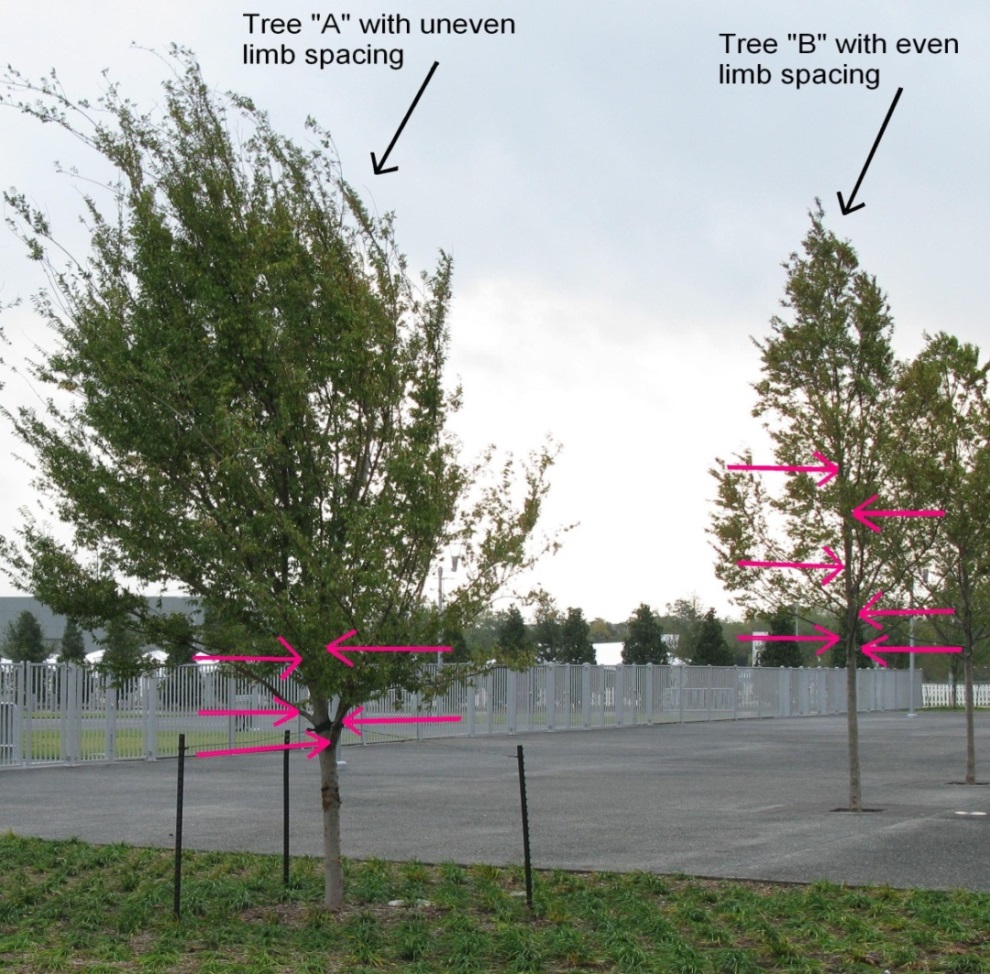 Even limb spacing or distribution along the trunk is important to reduce structural failure and to equalize the stress from high winds or ice and snow accumulation.
Tree Growth Forms
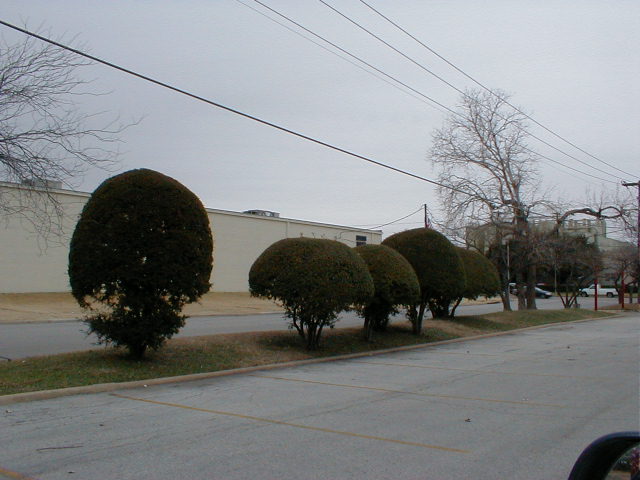 Smaller ornamental trees and bushes have various growth forms that allow pruning in a tree or bush form (rounded or shaped).

Bush form pruning requires a very hardy plant as it is more difficult to keep the plant healthy.
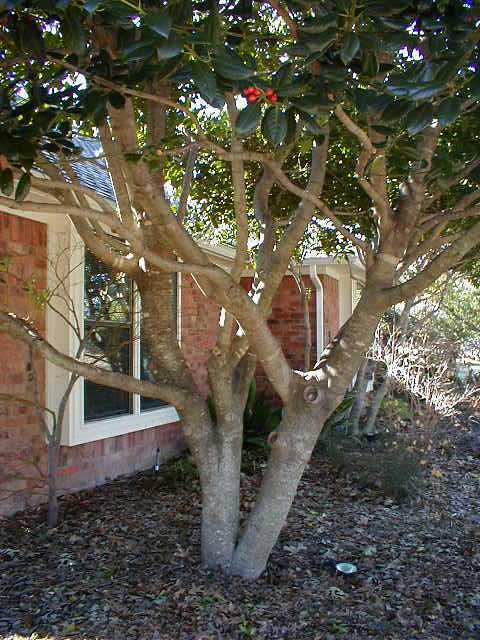 Tree Growth Forms
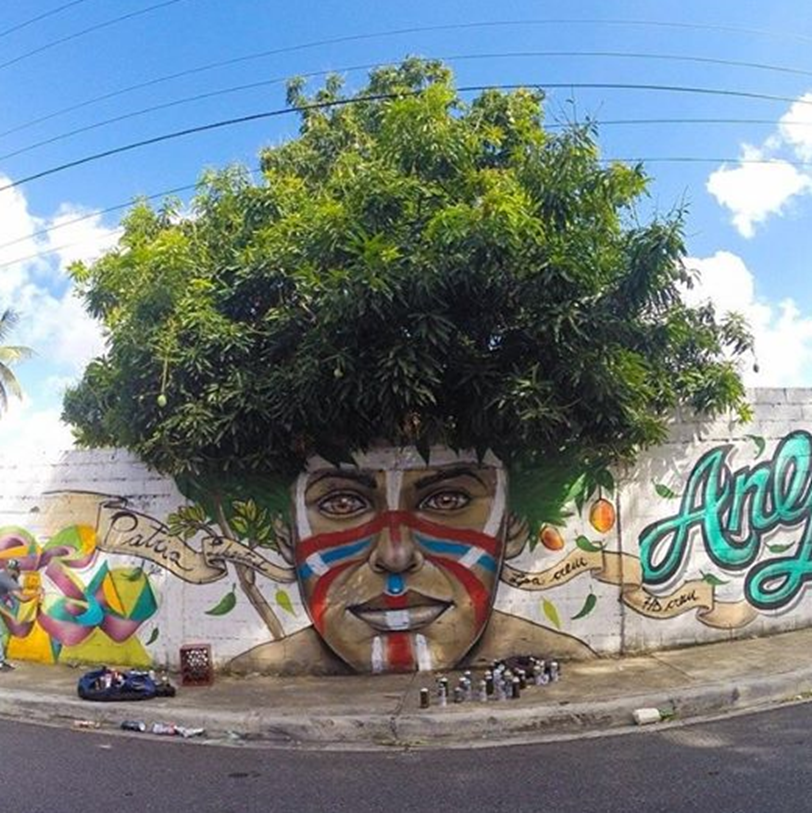 Pruning Types
The type of pruning required depends not only on the growth form but also several other factors, including age.

A recently planted tree requires minimal pruning for a number of years and then structural pruning to separate the limbs.
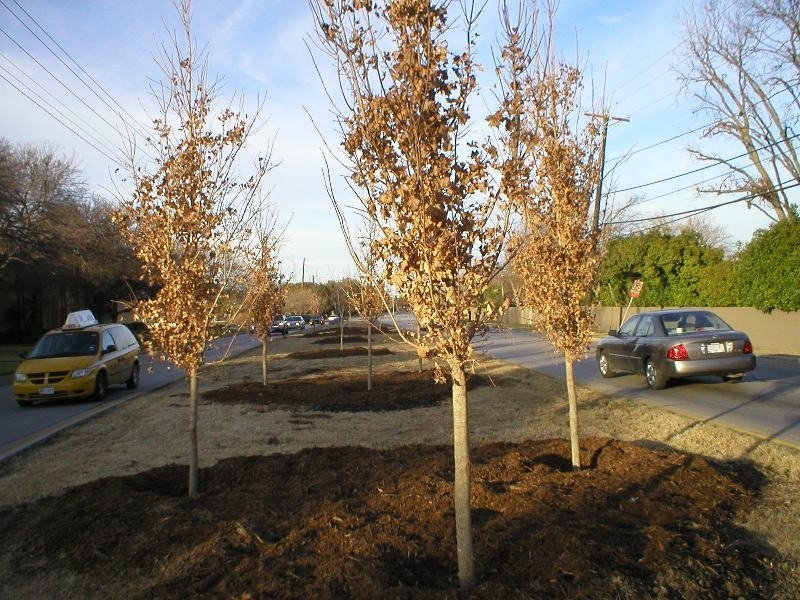 Pruning Types
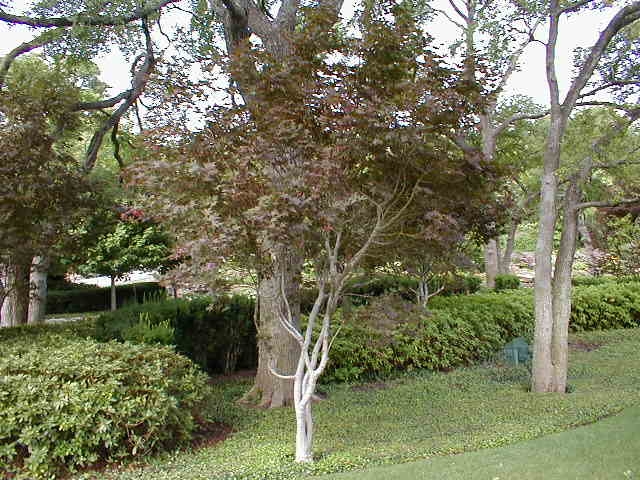 A young tree must also have weak unions removed to prevent major structural deficiencies as the limbs get large and very heavy.
Pruning Types
The species of tree will also determine the type of pruning required.

A nut producer such as pecan, oak, or walnut must have weight reduced on longer limbs as they age.
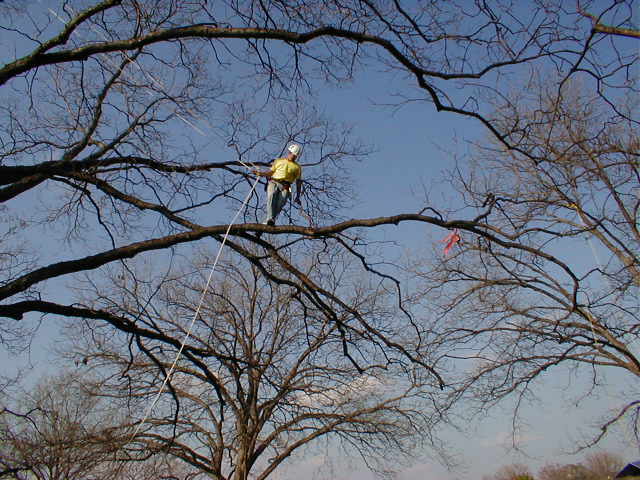 Pruning Types and Terminology
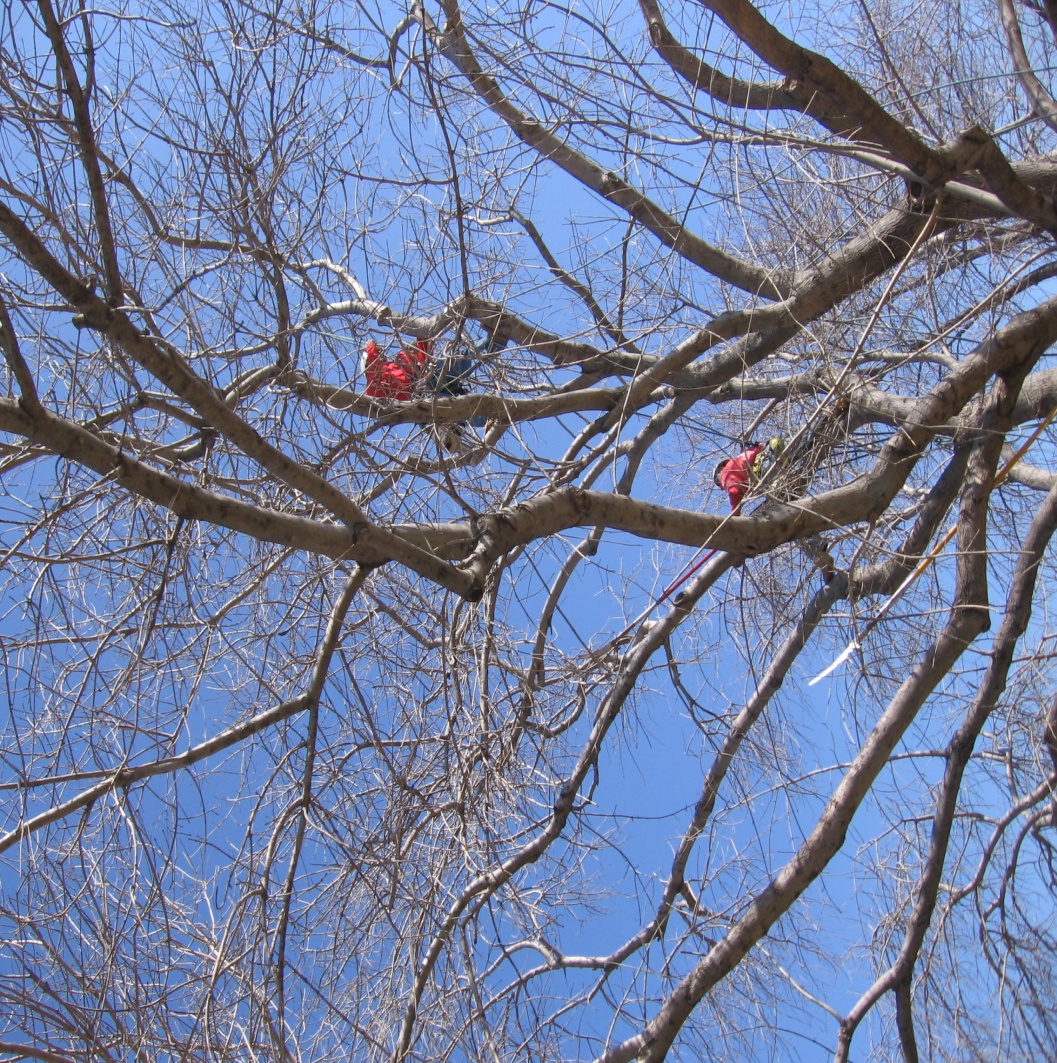 End weight reduction…
arborists should always note this very critical type of pruning for larger, older trees.
Pruning Types
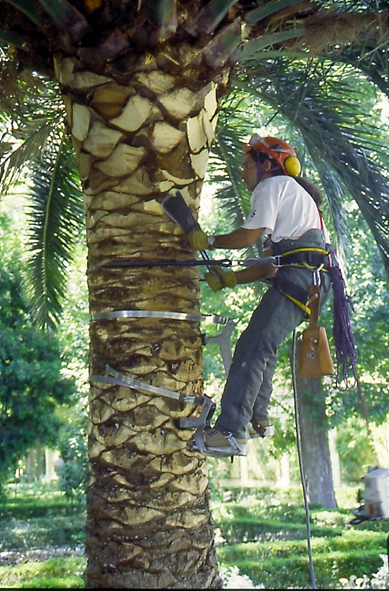 Fruit trees grown to produce edible fruit are pruned in a completely different fashion than shade or ornamental trees.

This type of pruning, along with palms and crepe myrtles, is not covered in this presentation.
Pruning Types
Pruning to offset root loss
It’s not nice to fool with Mother Nature…
Pruning Types and Terminology
Industry terminology for pruning types varies greatly, but a primary standard is class 1, 2, and 3.
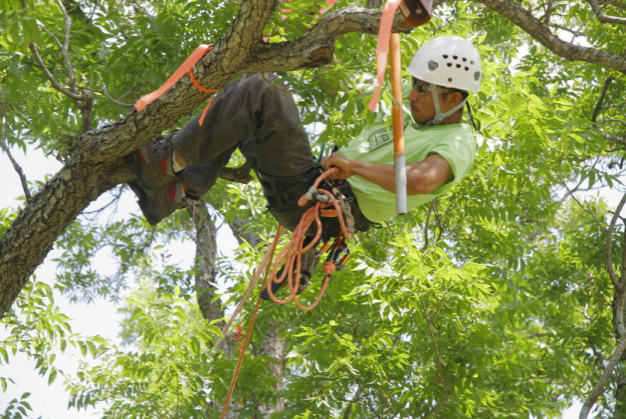 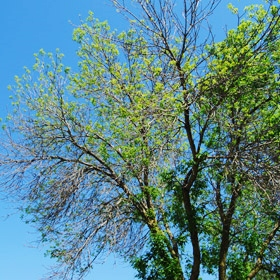 Class 3 is the removal of large deadwood or broken limbs
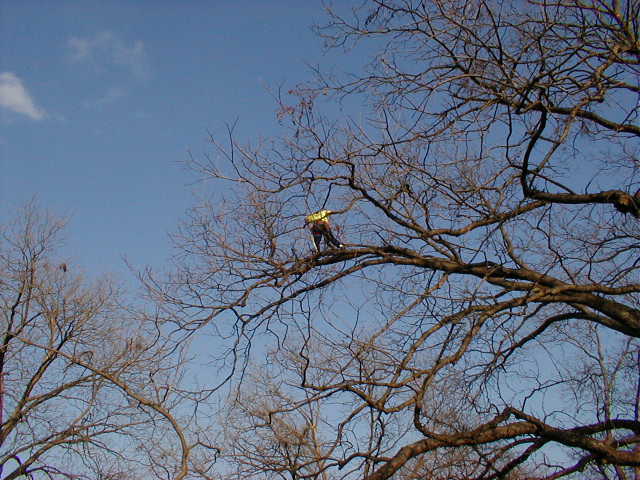 Class 2 is the removal of medium deadwood, broken limbs, and larger structural pruning
Pruning Types and Terminology
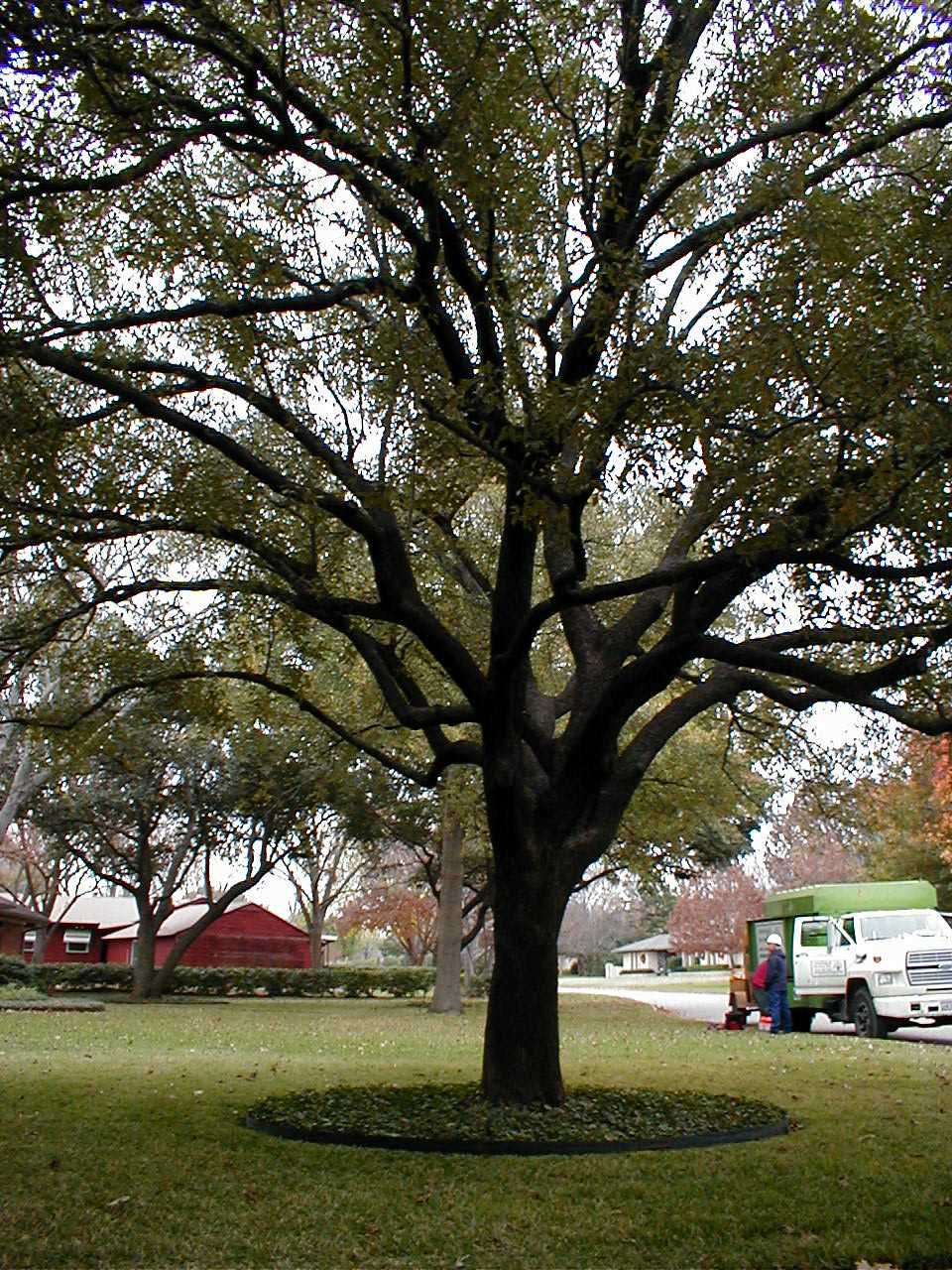 Class 1 pruning is the removal of deadwood down to a given size, broken limbs, and all structural pruning required

Other more descriptive terms can be added,  such as crown thinning or crown reduction
Pruner Qualifications
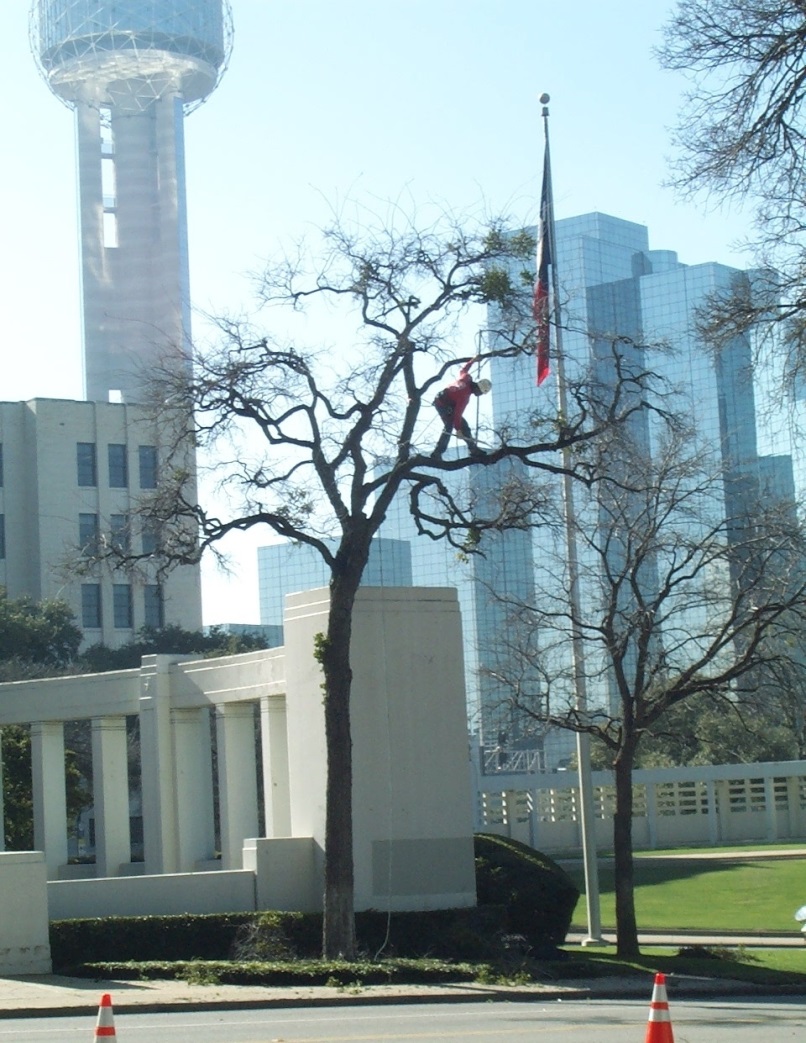 If a limb is over 3 inches in diameter, or you need a ladder, chainsaw, or long pole saw; it is best to leave the work to a trained arborist.
Wood is Heavy
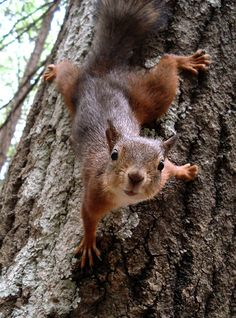 A  12 inch long Live oak log that is an average of 10 inches in diameter, weighs 41 pounds.  

Increase the diameter by 2 inches to 12 inches in diameter, and the weight increases to 60 pounds.
Weight of Common Species
Word to the Wise
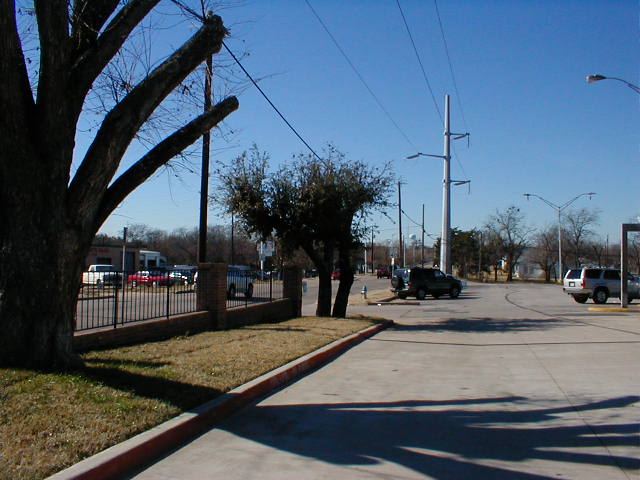 If you want to prune your own trees, stay away from power lines!!
Word to the Wise
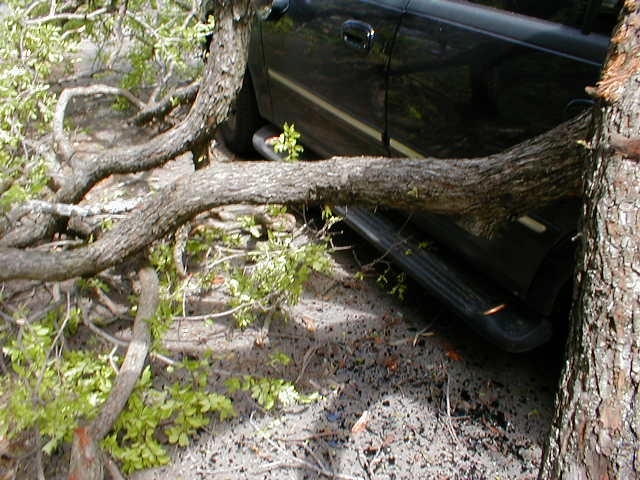 Also, limbs can fall in ways that are unexpected, causing damage or injury.
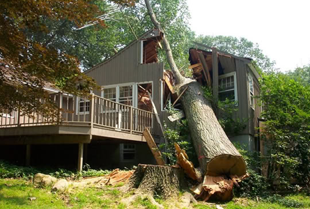 Word to the Wise
Avoid Tired Head!!
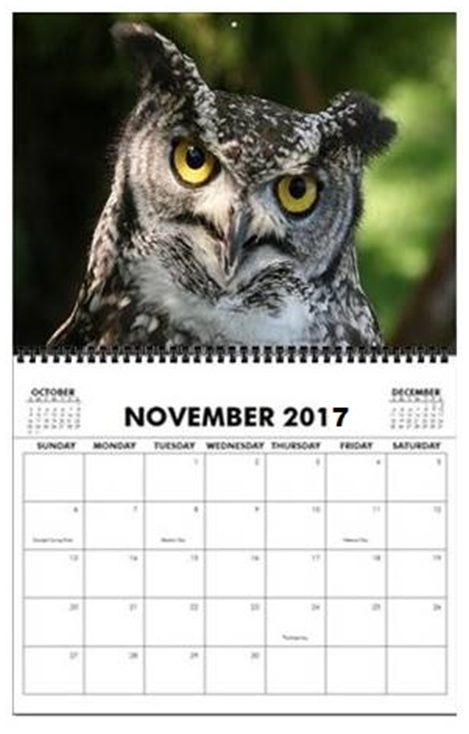 To avoid power point “tired head”, we included a glimpse of the 2017 Hooters Calendar!
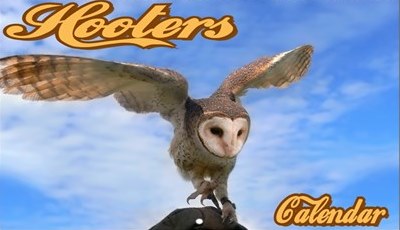 How to Prune
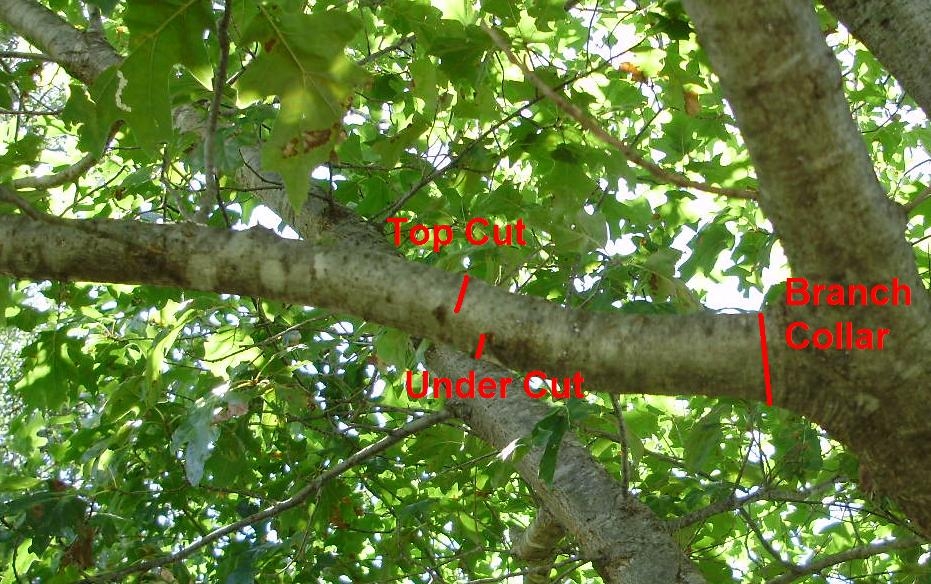 Weight must be removed from larger limbs before making a final cut.

Although called the three cut method, larger limbs require more than three cuts in order to remove the weight in stages.
How to Prune
Property owners can usually remove deadwood or broken limbs on smaller trees, but they may not understand how to remove limbs with poor attachment angles, uneven spacing, or crossing limbs (agitators).
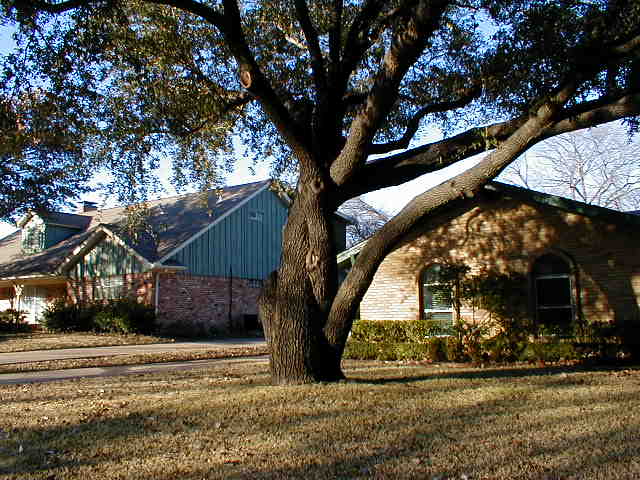 How to Prune
A properly pruned tree does not look “pruned” from a distance.
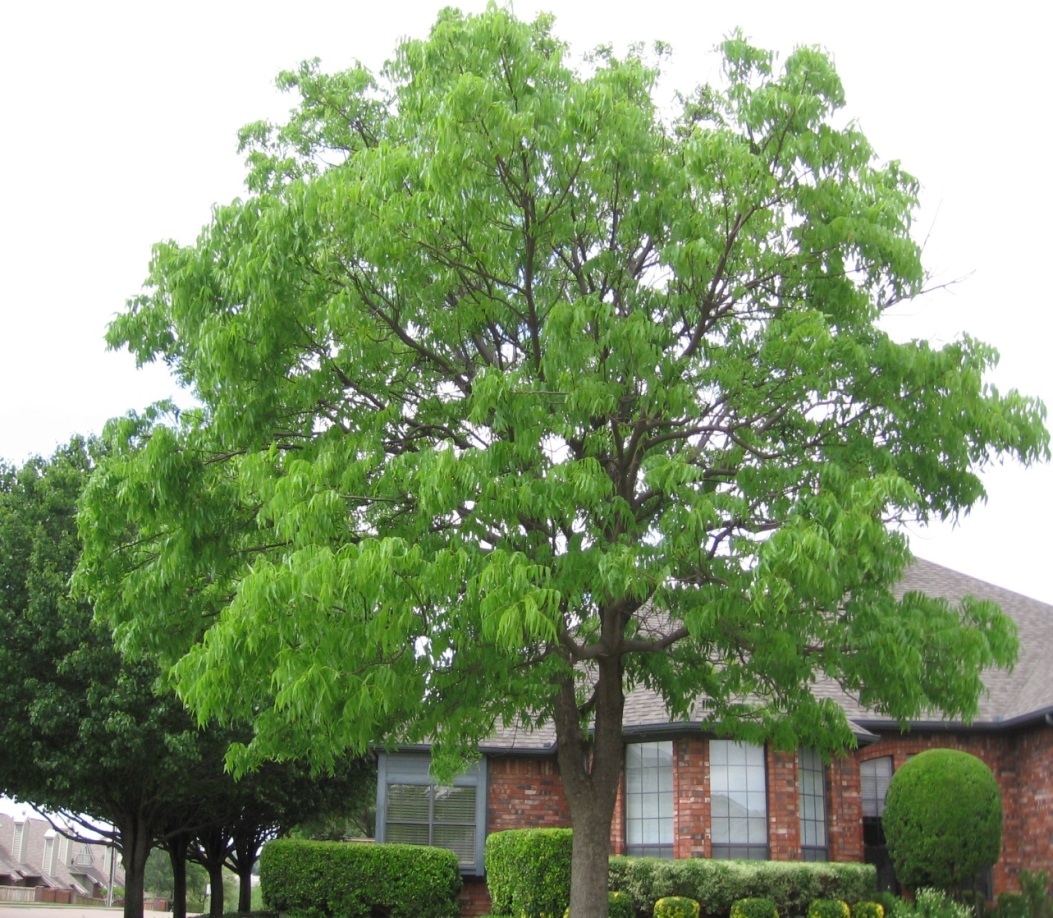 How to Prune
Before Pruning
After Pruning
How to Prune- Before
How to Prune- After
How to Prune- Before
How to Prune- After
How to Prune- Before
How to Prune- After
How to Prune
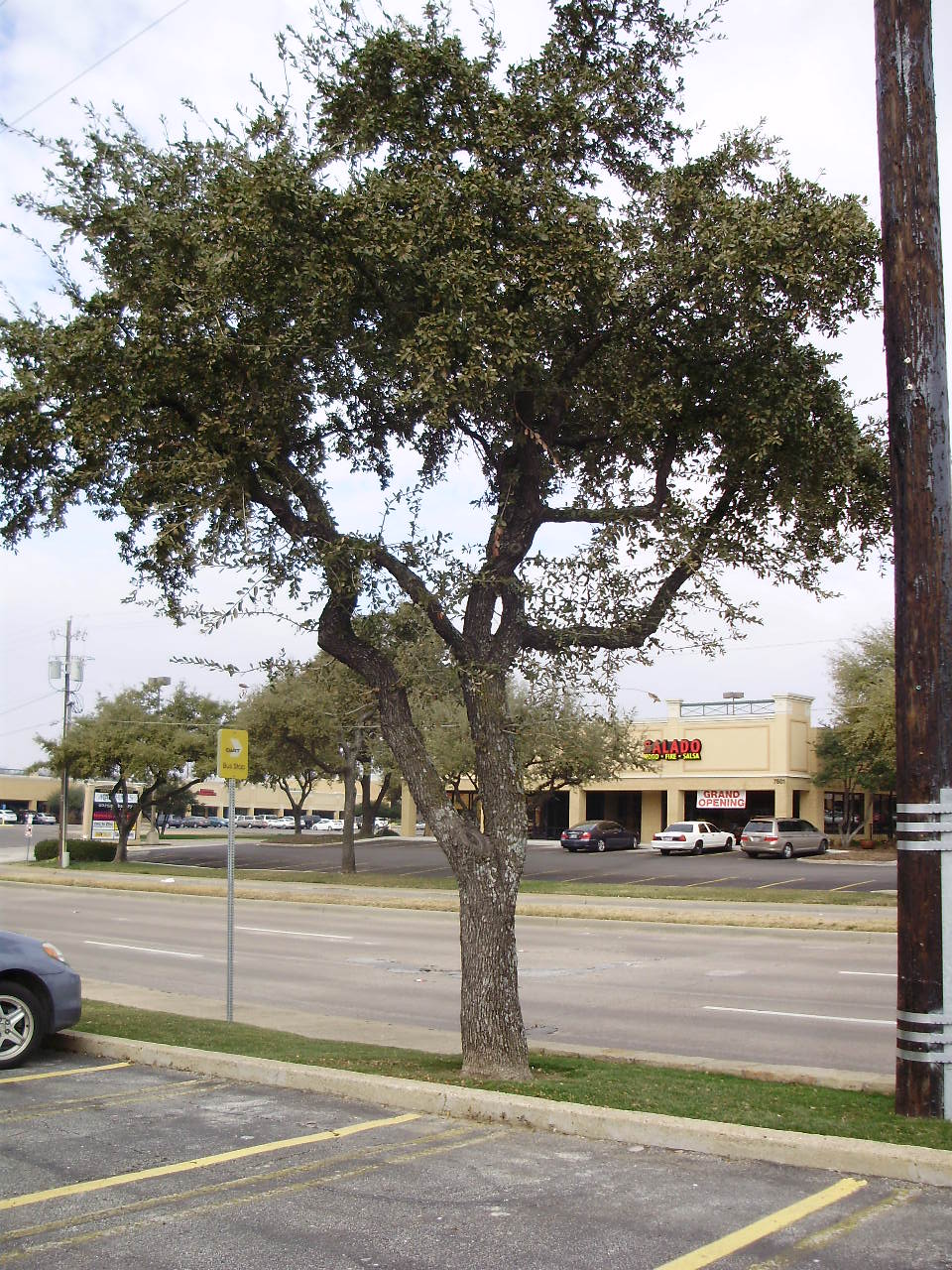 A properly pruned tree does not produce a large amount of epicormic sprouts (or “suckers”), as when the tree’s upper canopy is thinned too heavily.

Over pruning a tree to allow more sunlight to the turf causes the tree to quickly generate a large amount of foliage- mostly epicormic sprouts.
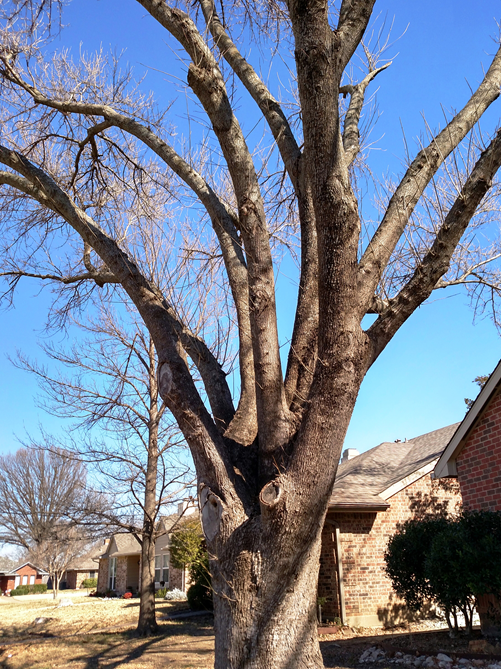 How to Prune
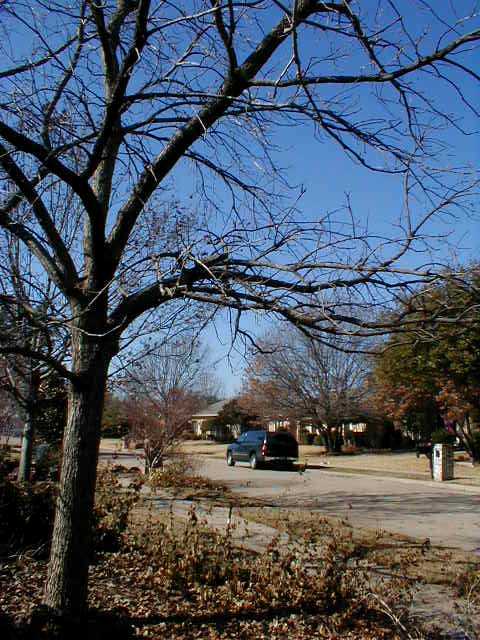 It is better to move the turf outward as the tree grows and replace the turf with shade tolerant plants.
How to Prune
Research shows that wound dressings slow the compartmentalization process.

However, if a pathogen is found to be a local problem, wound dressing may be required.

Avoid thick, tar-like dressing and use a light coat of aerosol paint, amber shellac or lac balsam.
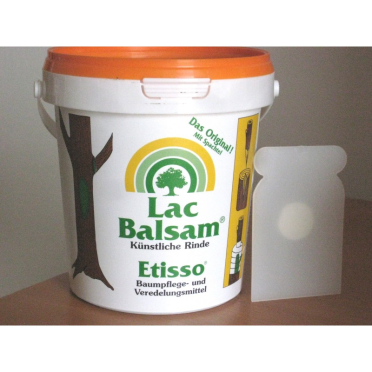 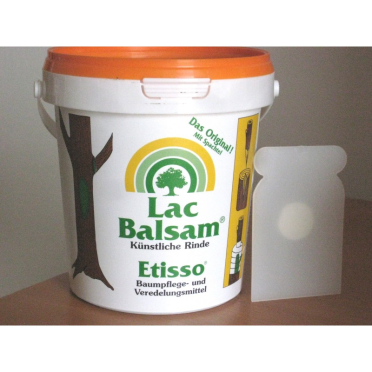 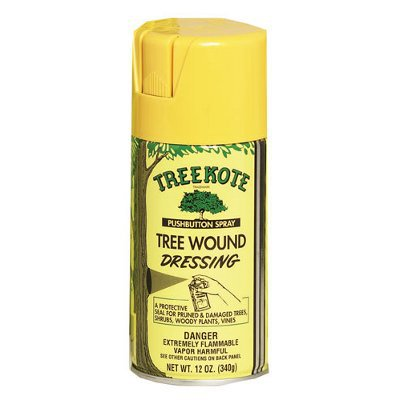 How to Prune
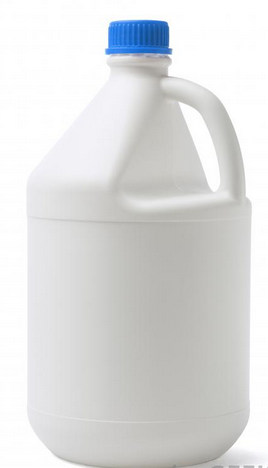 A few pathogens can be spread by pruning tools and tools may require sterilizing between trees, or sometimes between cuts.
Disinfectants are commercially available. You can also mix water with 10% bleach to disinfect.
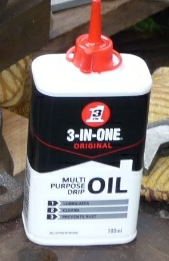 After cleaning, oil your tools.
How to Prune
190 proof alcohol also works…however it seems to be a waste of good resources.
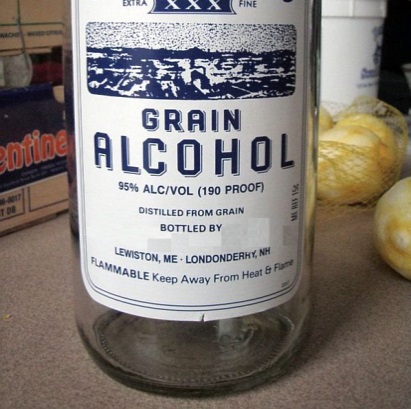 Also, alcohol is for disinfecting the tools… not for disinfecting the pruner!!
How to Prune
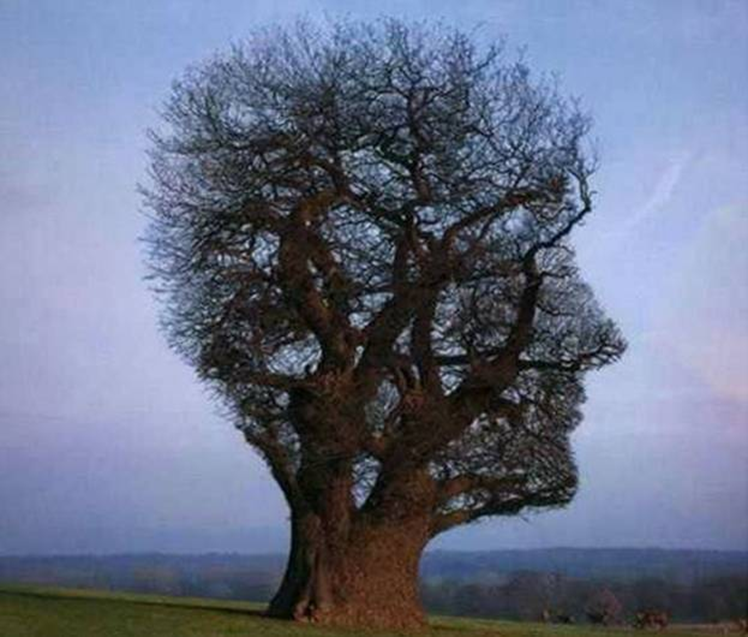 Topiary
Espalier 
Bonsai 
Alee’ 
Fruit Tree Pruning
How to Avoid Mistakes
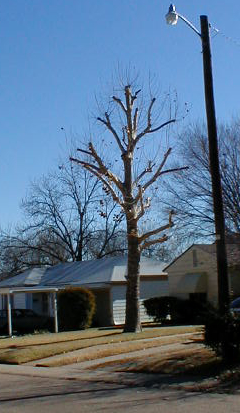 Never “top” a tree because all re-growth is structurally weak.
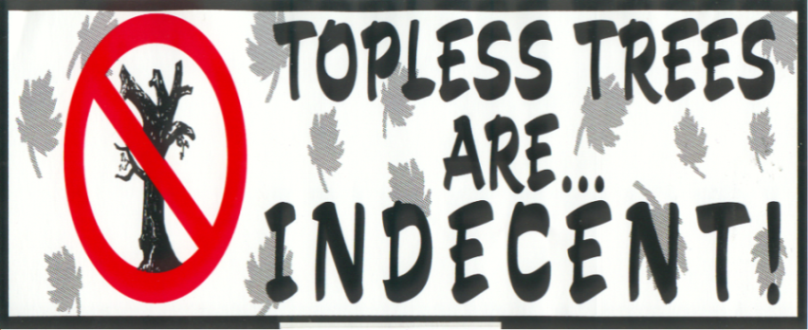 How to Avoid Mistakes
Avoid the ever popular “poodle cut”!
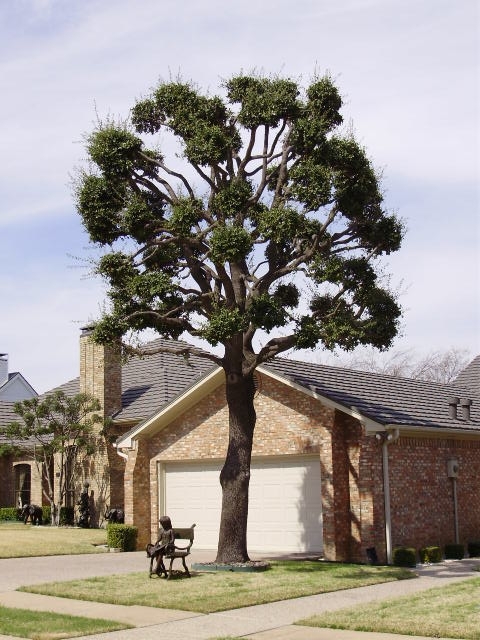 How to Avoid Mistakes
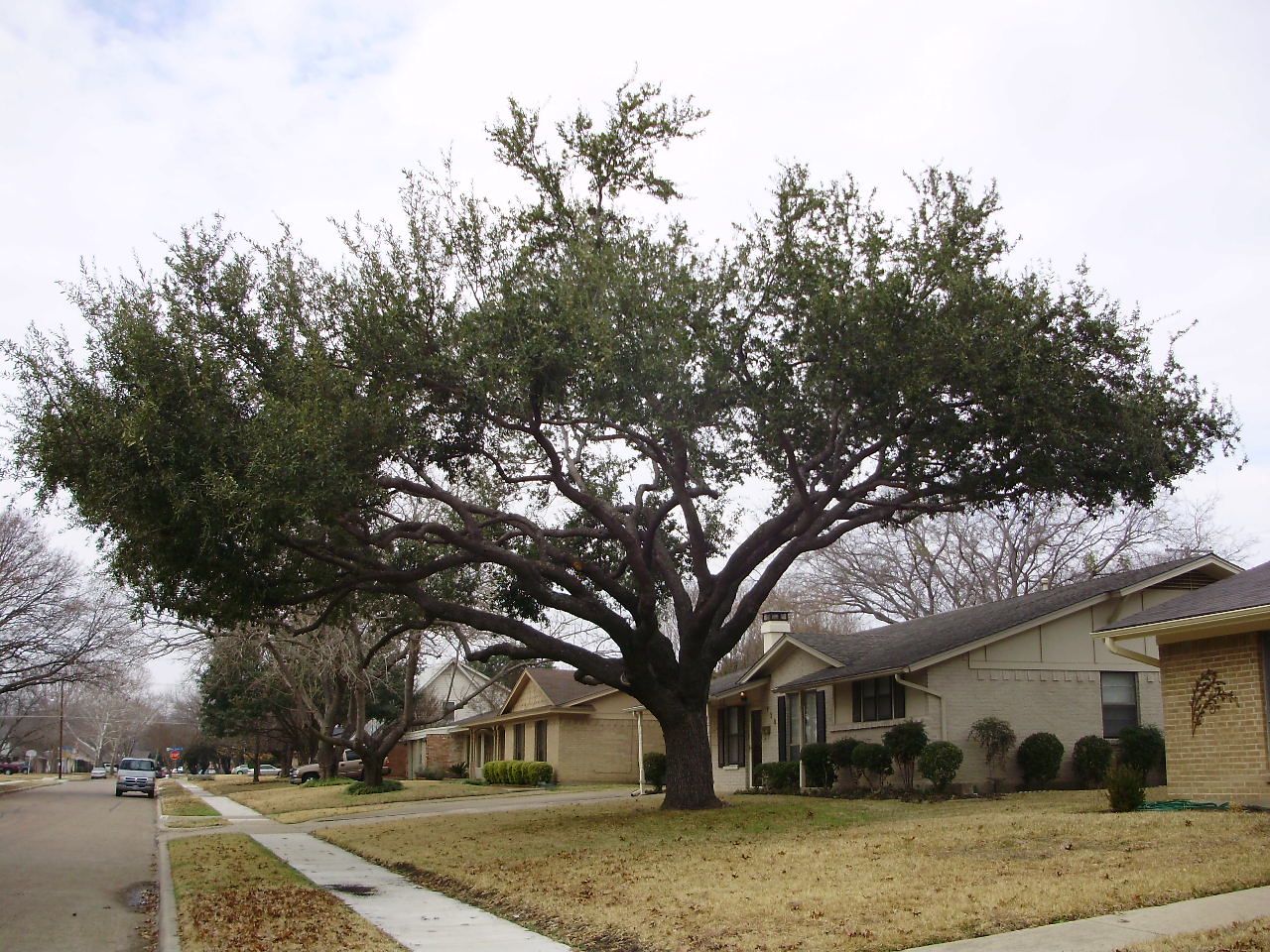 My turf is growing just fine!
How to Avoid Mistakes
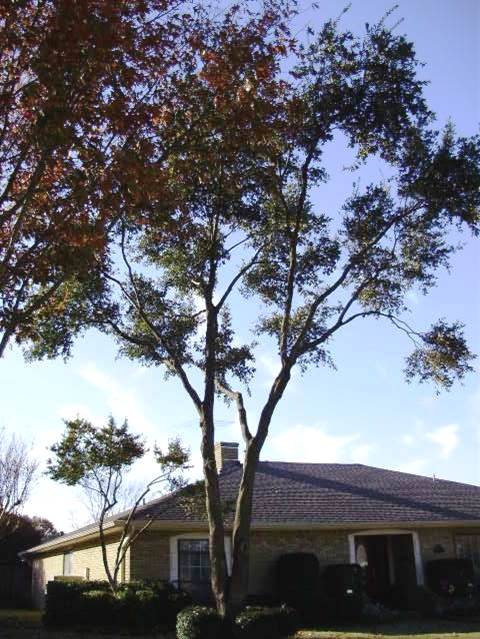 The industry calls this “lion tailing” because all that is left is a little tuft of foliage on the end.
Pruning Types
Crepe myrtles grow differently compared to other ornamental trees.
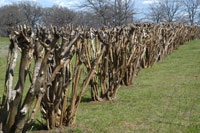 Just remember…only you can stop Crepe Murder!!
George Washington, born 279 years ago, admitted to                                 chopping down his father's favorite cherry tree…
(painting by Grant Wood)
Pruning Tools
Safety glasses

Long pants & long sleeves

Work boots with non slip soles that cover the ankle 

Hard hat  (required in our industry)

Ear plugs or ear phones
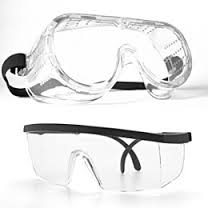 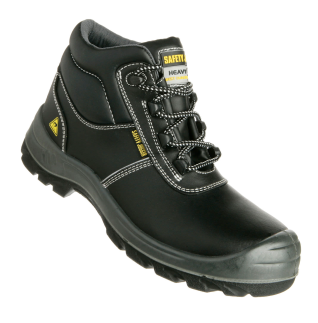 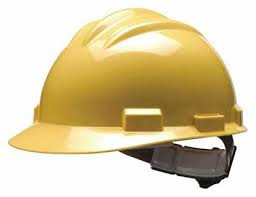 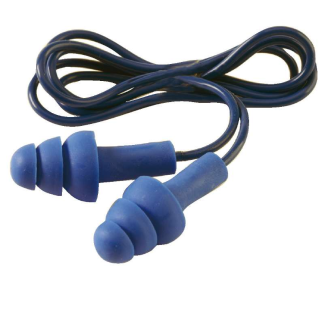 Pruning Tools
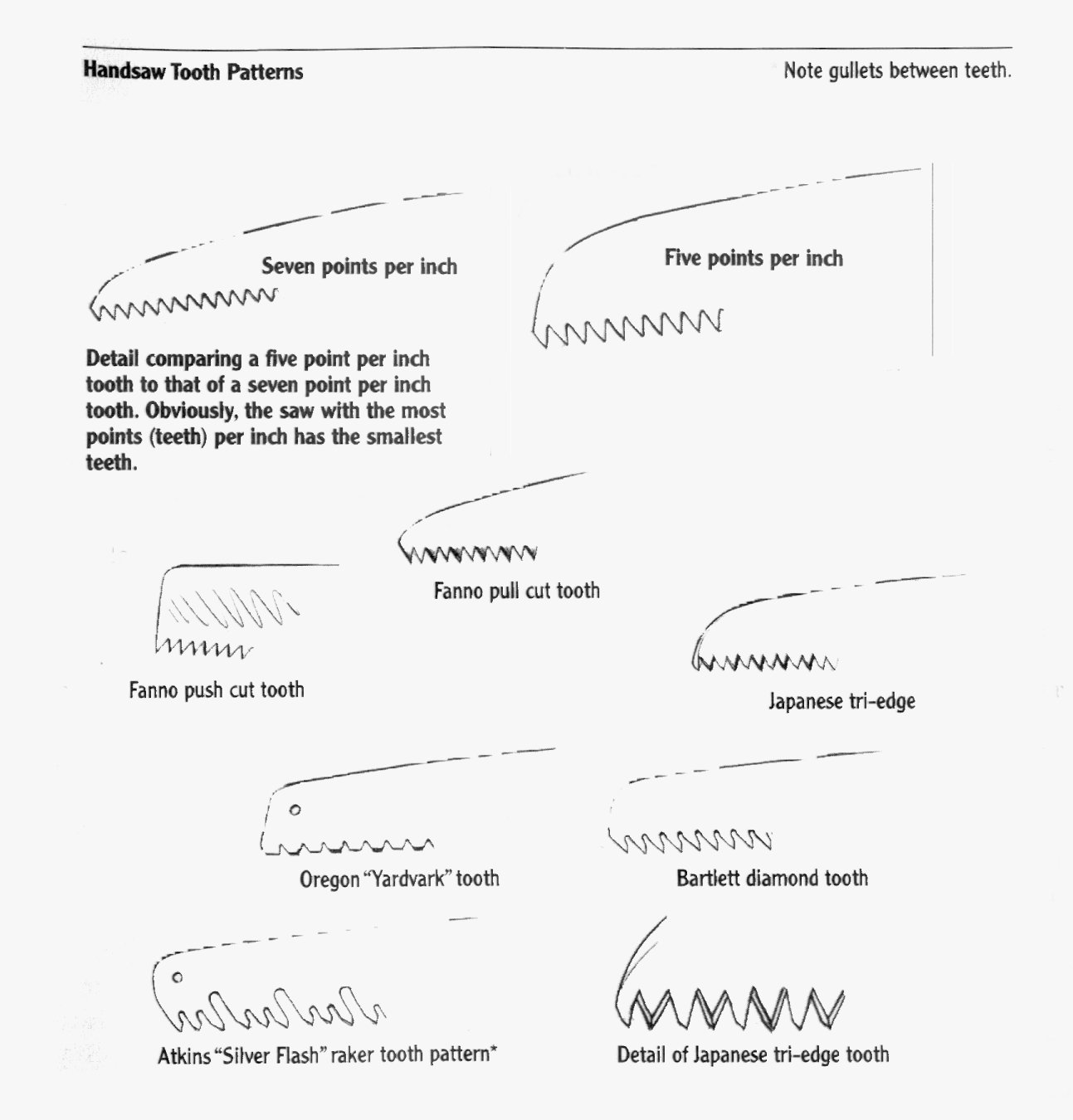 Hand clippers 

Hand saw

Pole saw

Hand or pole lopper

Sheers
Pruning Tools
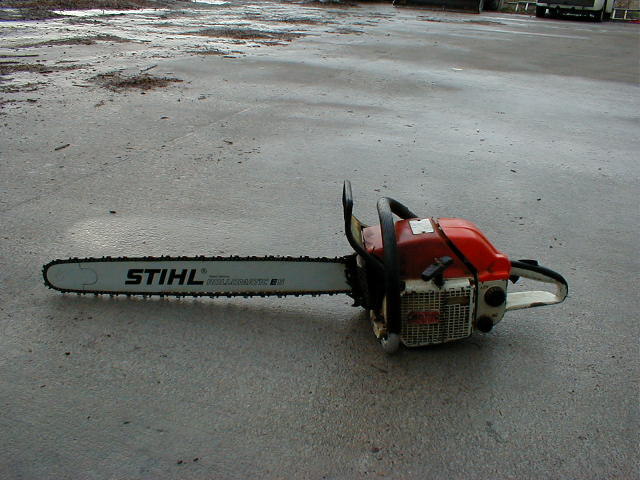 Chainsaw- the most dangerous hand tool ever invented…

Chainsaw on a stick?
Pruning Tools
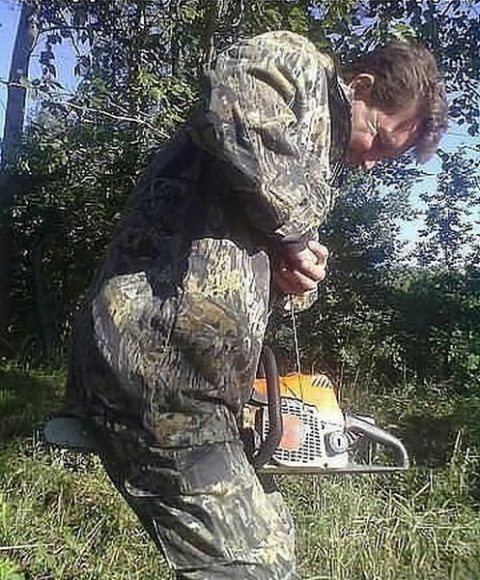 The use of a chainsaw requires proper training by experts…
Yeah…I noticed the lack of a hard hat right away, too…
Before I go dormant…are there                                  any questions? 








Steve Houser
Steve.Houser@dallastrees.org
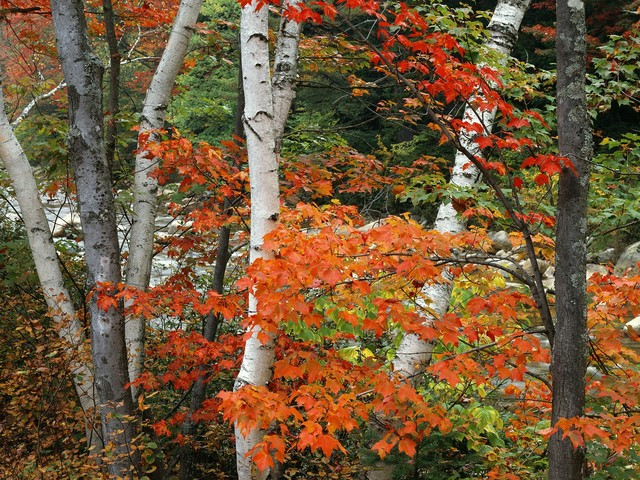